עם ישראל בעת העתיקה
ד"ר אשבל רצון
לספירה (לסה"נ)
לפני הספירה (לפנה"ס)
586 לפנה"ס
חורבן בית ראשון
על ידי הבבלים
332 לפנה"ס
כיבוש אלכסנדר
מוקדון
63 לפנה"ס
הכיבוש הרומי
70 לסה"נ
חורבן הבית השני
324 לסה"נ
איחוד האימפריה תחת קונסטנטינוס
640 לסה"נ
הכיבוש המוסלמי
164 לפנה"ס
מרד החשמונאים
135 לסה"נ
מרד בר כוכבא
516 לפנה"ס (לערך)
שיבת ציון ובניין בית המקדש השני
1 לפנה"ס
לידת ישו
התקופה הפרסית
תקופת הבית הראשון
התקופה האיסלמית
התקופה הביזנטית
התקופה הרומית
התקופה הלניסטית
ספרות המקרא הקלאסית
ספרות המקרא המאוחרת
הספרים 
החיצוניים
משנה
תלמוד
התקופה הרומית המאוחרת–ביזנטית
תקופת הבית השני
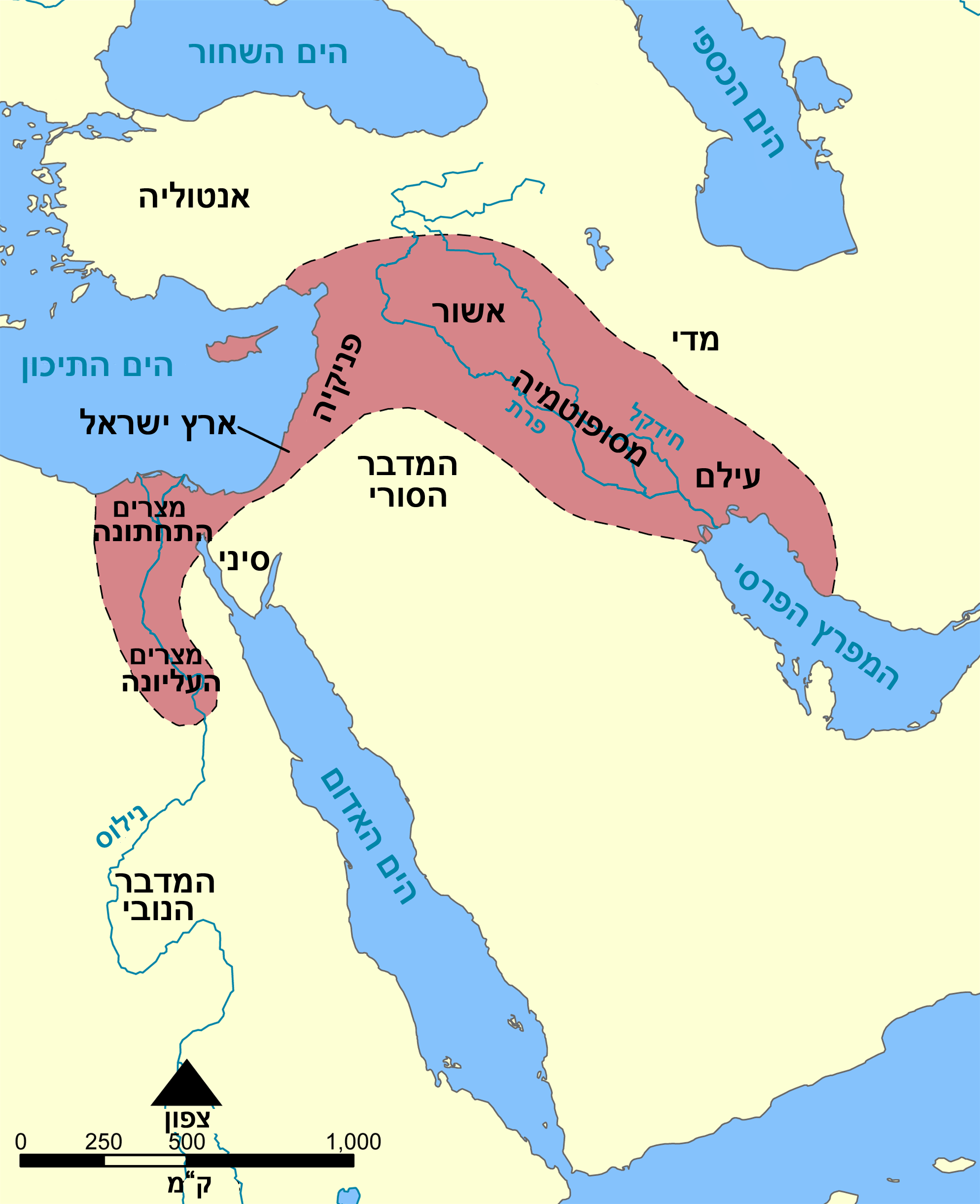 הסהר הפורה
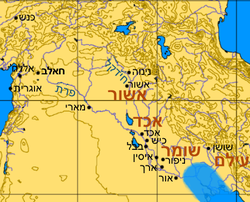 מסופוטמיה
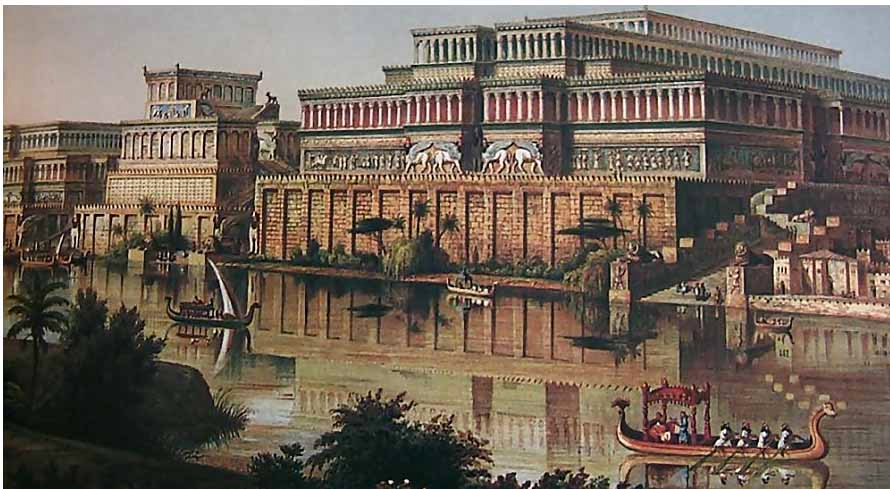 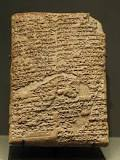 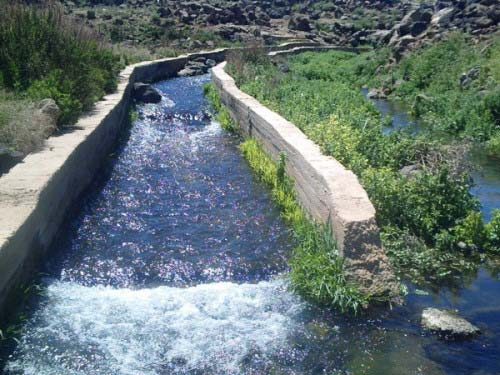 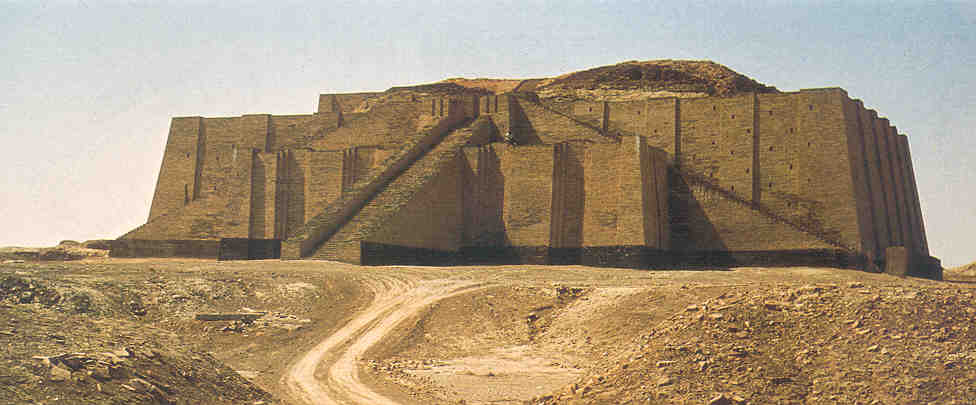 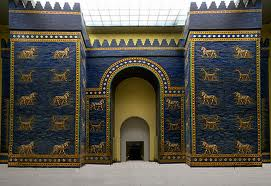 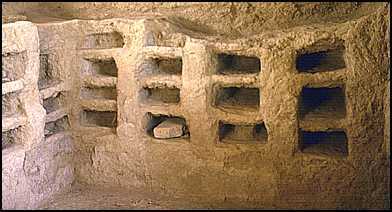 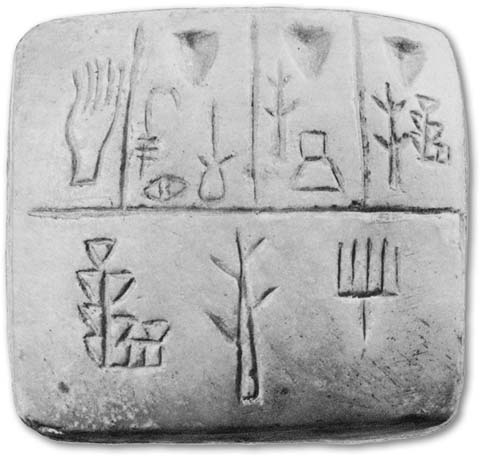 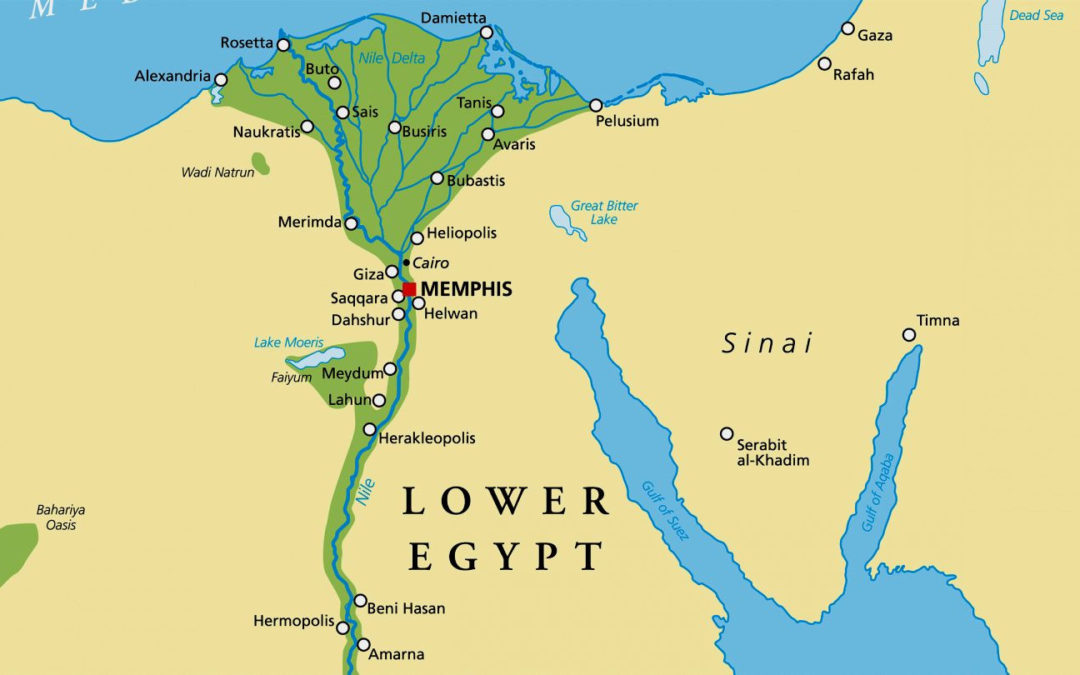 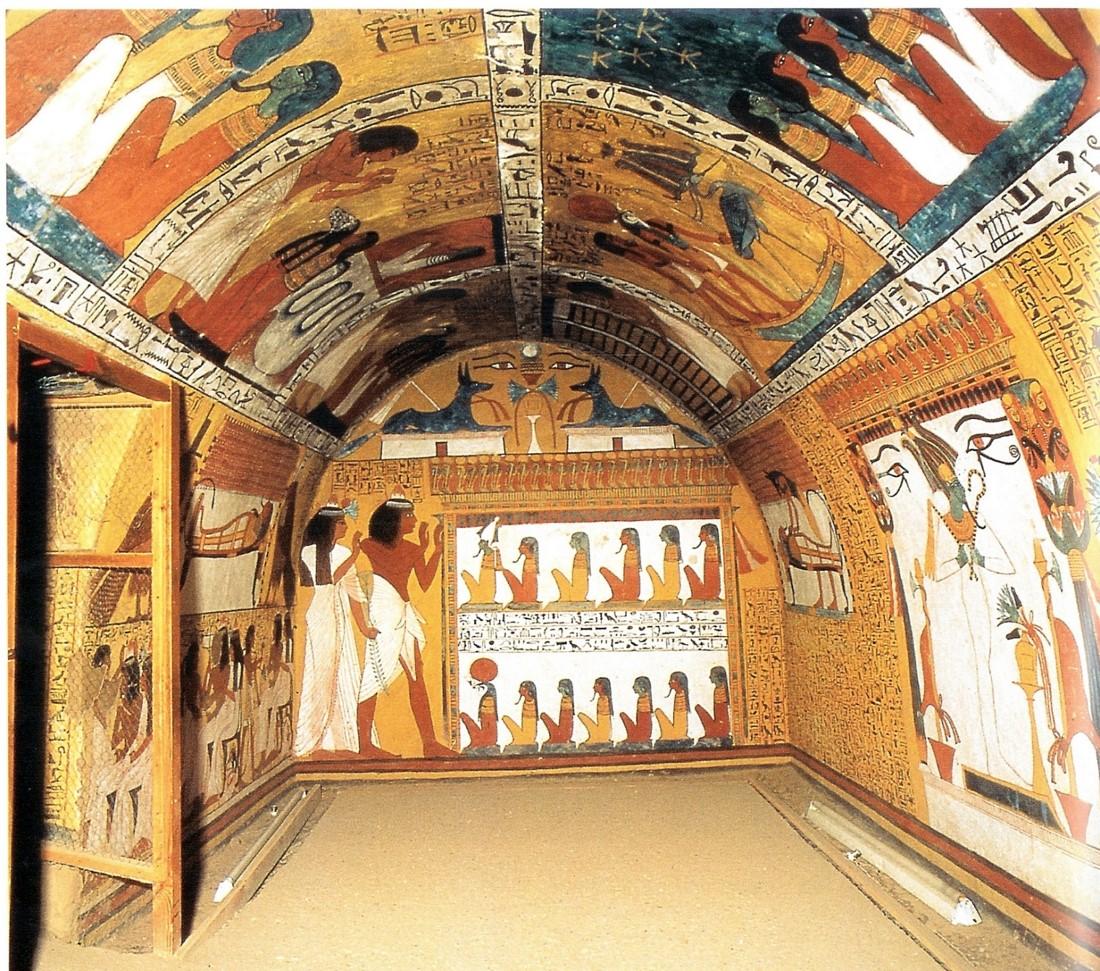 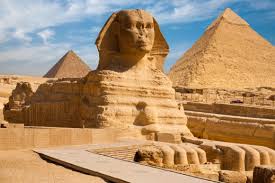 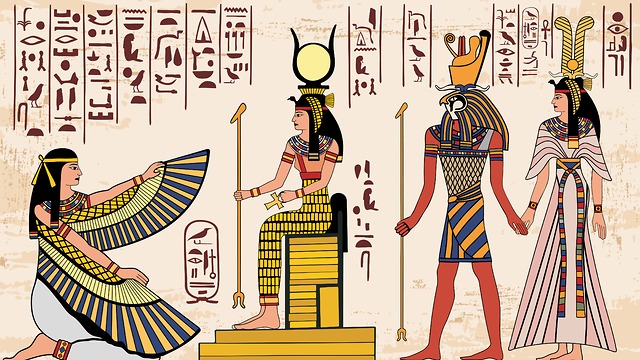 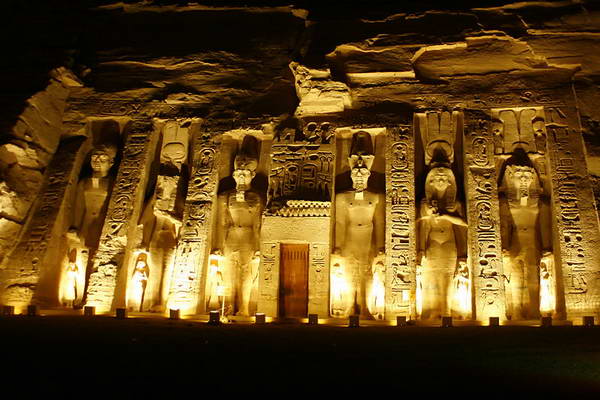 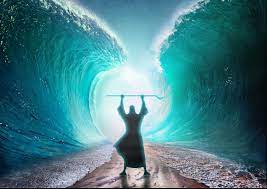 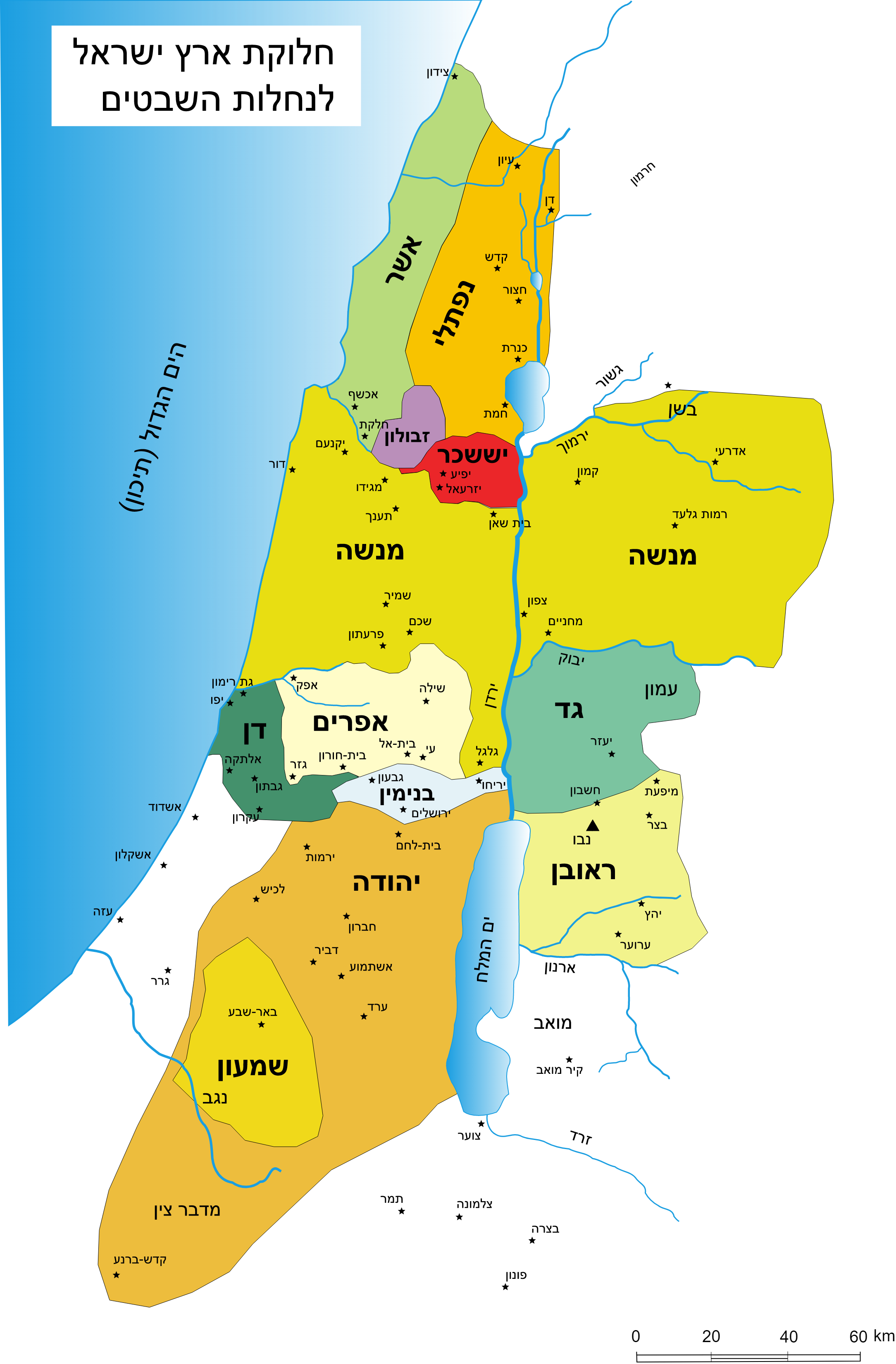 חלוקת הארץ לשבטים
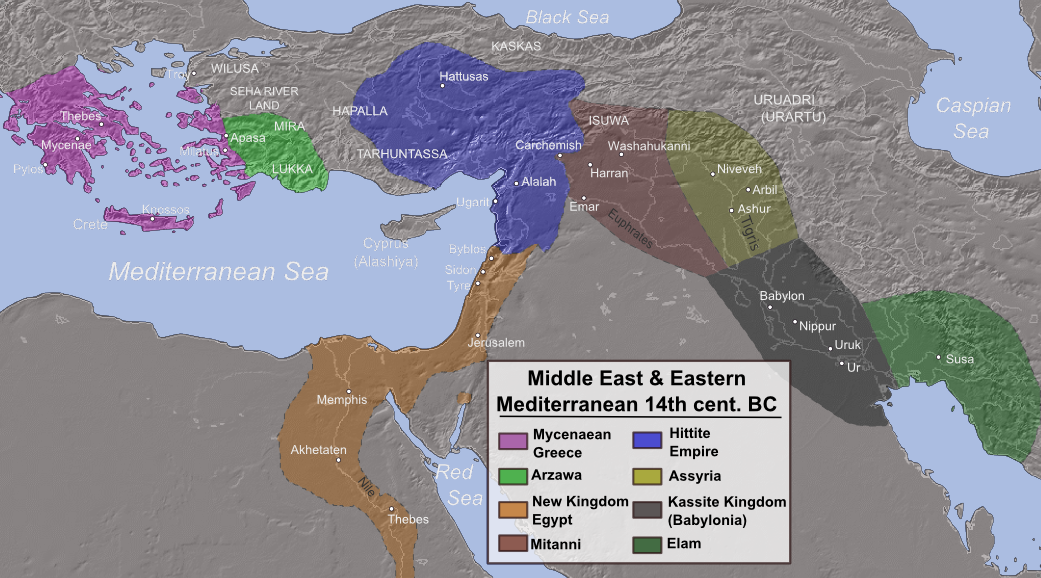 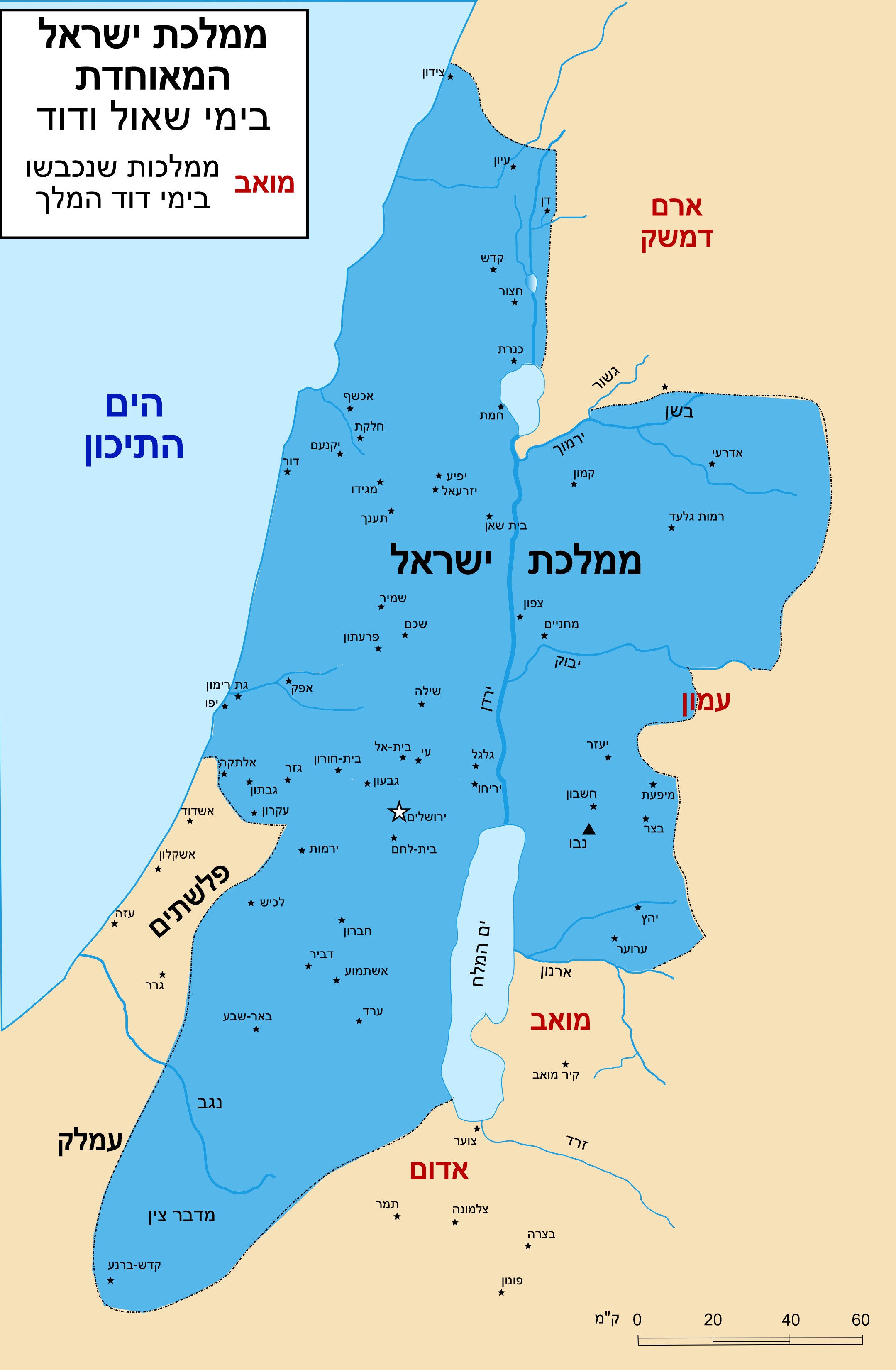 ממלכת דוד ושלמה על פי המתואר במקרא
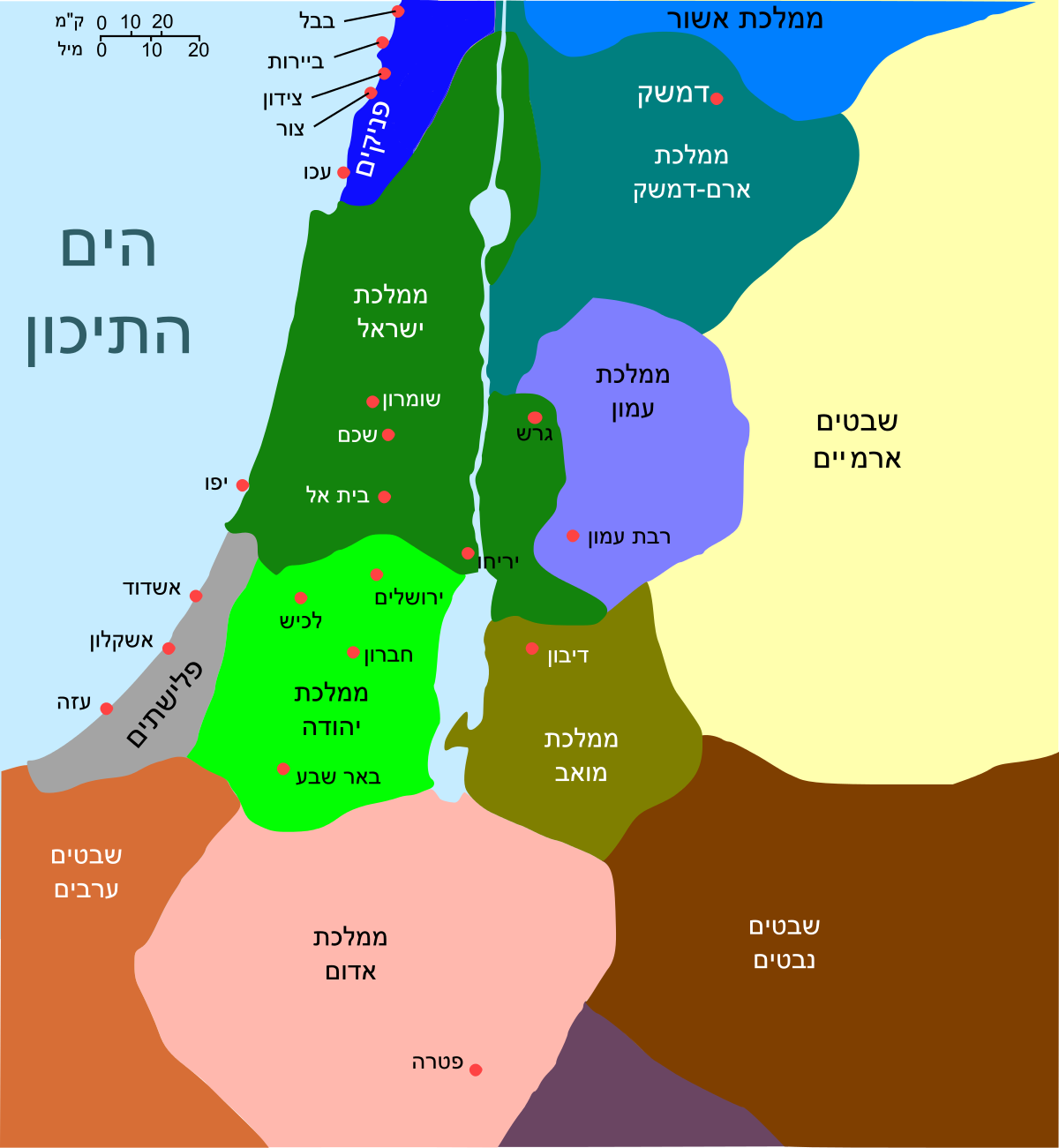 פילוג הממלכהממלכת יהודה וממלכת ישראל
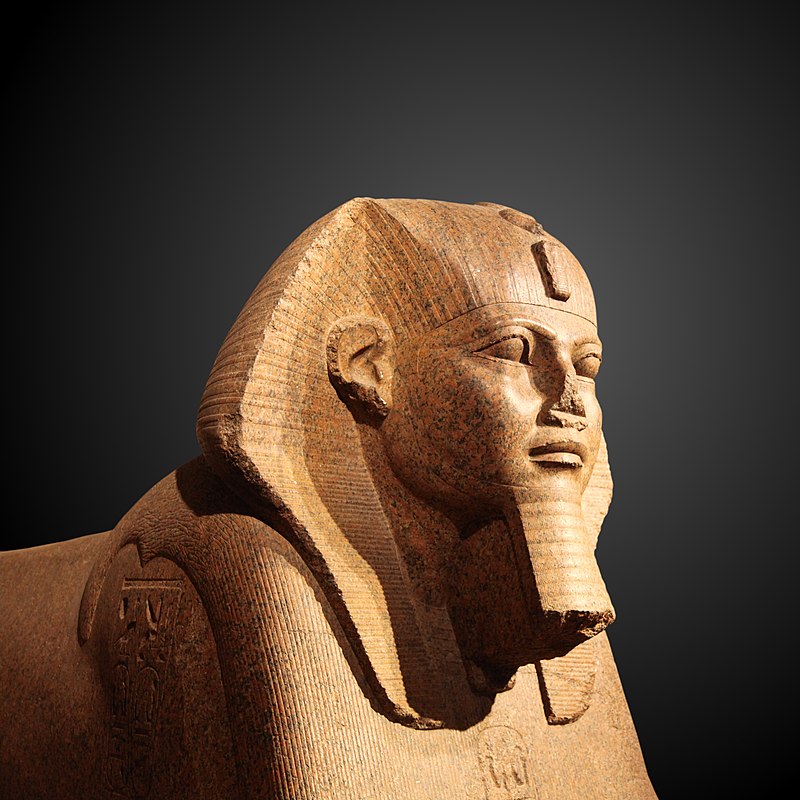 מסע שישק = שושנק הראשון?סוף המאה ה-10 לפנה"ס
כה וַיְהִ֛י בַּשָּׁנָ֥ה הַחֲמִישִׁ֖ית לַמֶּ֣לֶךְ רְחַבְעָ֑ם עָלָ֛ה שושק שִׁישַׁ֥ק מֶלֶךְ־מִצְרַ֖יִם עַל־יְרוּשָׁלָֽ͏ִם׃ כו וַיִּקַּ֞ח אֶת־אֹצְר֣וֹת בֵּית־יְהֹוָ֗ה וְאֶת־אֽוֹצְרוֹת֙ בֵּ֣ית הַמֶּ֔לֶךְ וְאֶת־הַכֹּ֖ל לָקָ֑ח וַיִּקַּח֙ אֶת־כׇּל־מָגִנֵּ֣י הַזָּהָ֔ב אֲשֶׁ֥ר עָשָׂ֖ה שְׁלֹמֹֽה׃ (מלכים א יד, כה-כו)
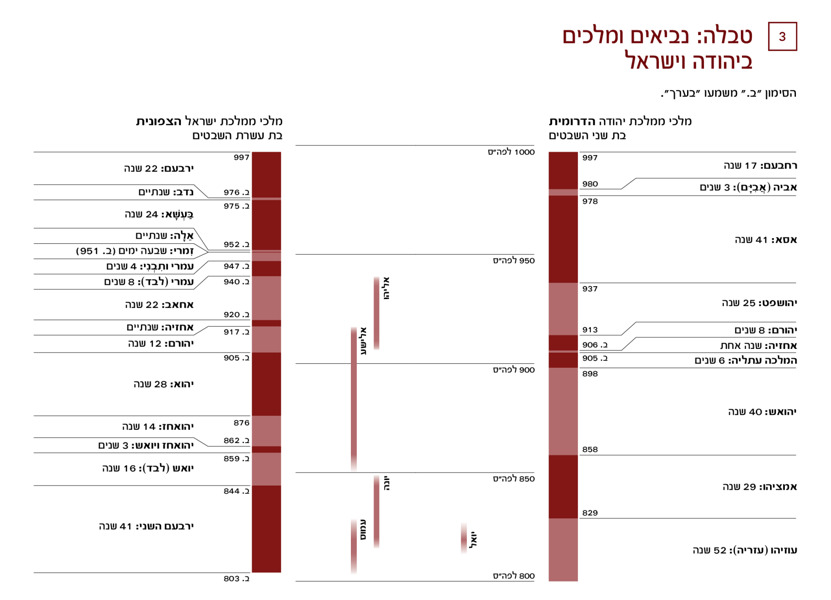 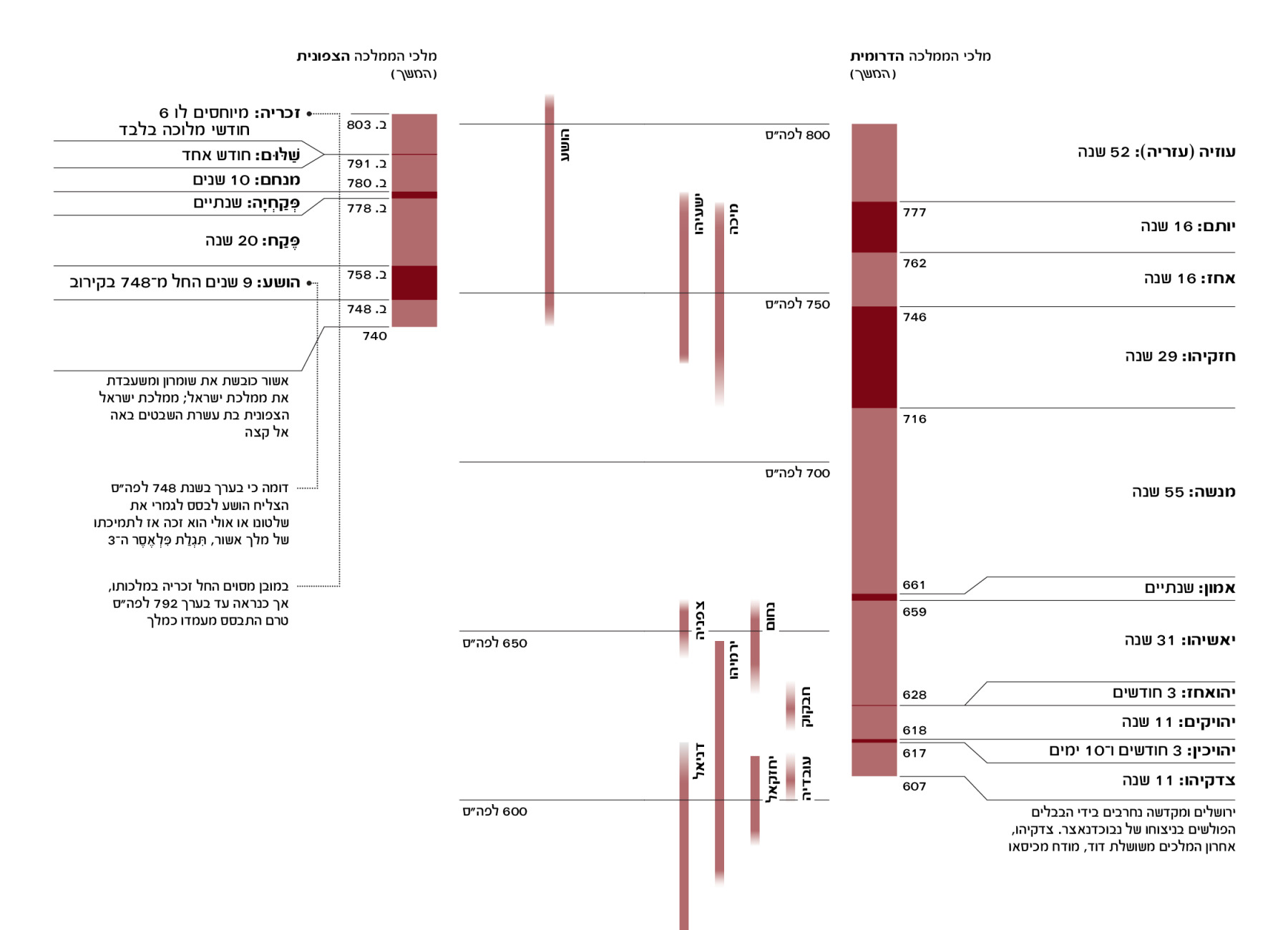 סוף ממלכת ישראל (928־722 לפנה"ס)
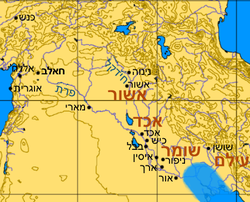 מסופוטמיה
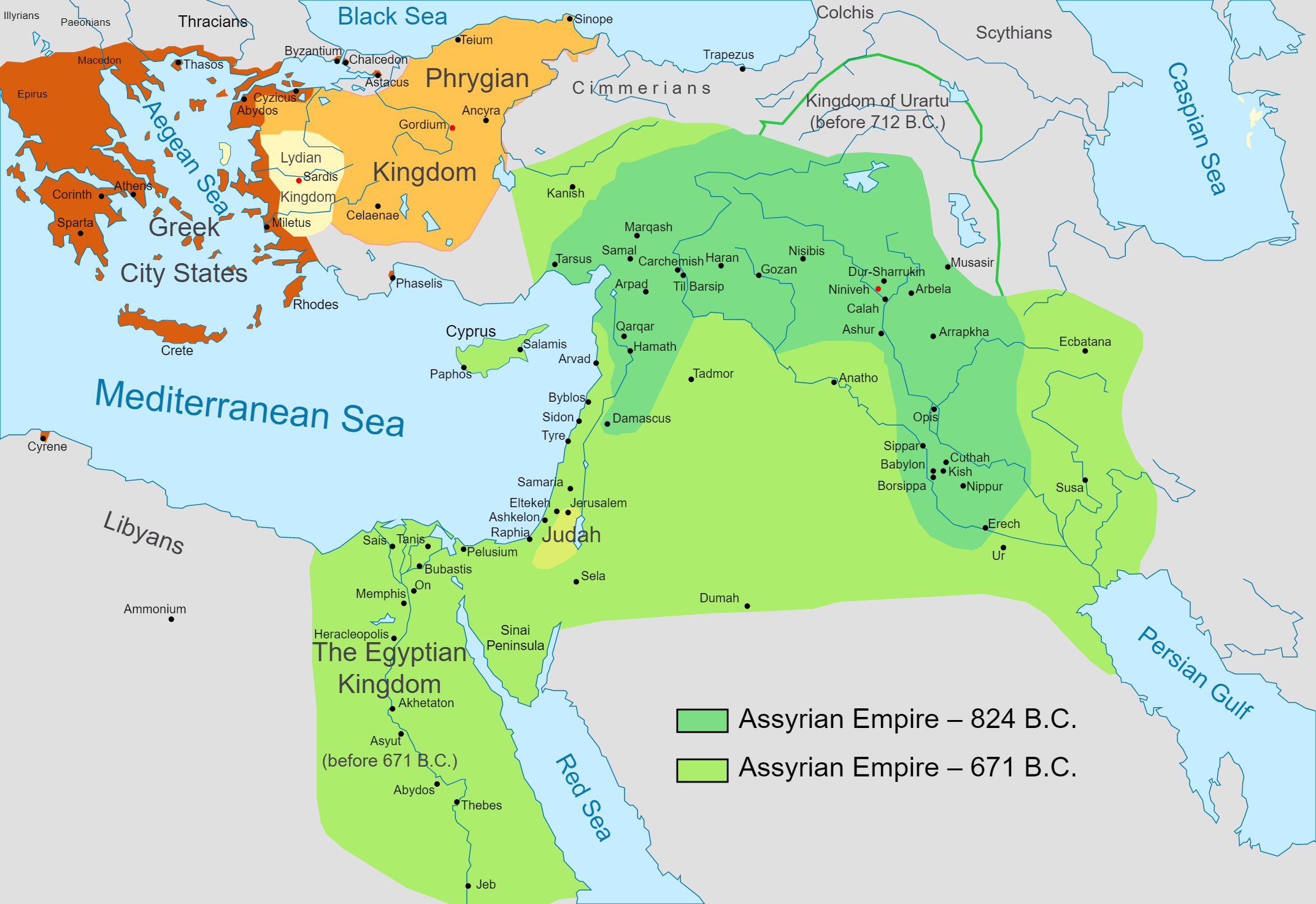 האימפריה האשורית החדשה
סרגון השני
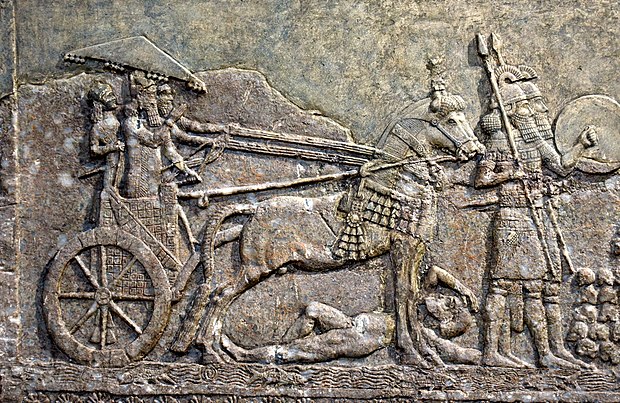 תבליט לכיש
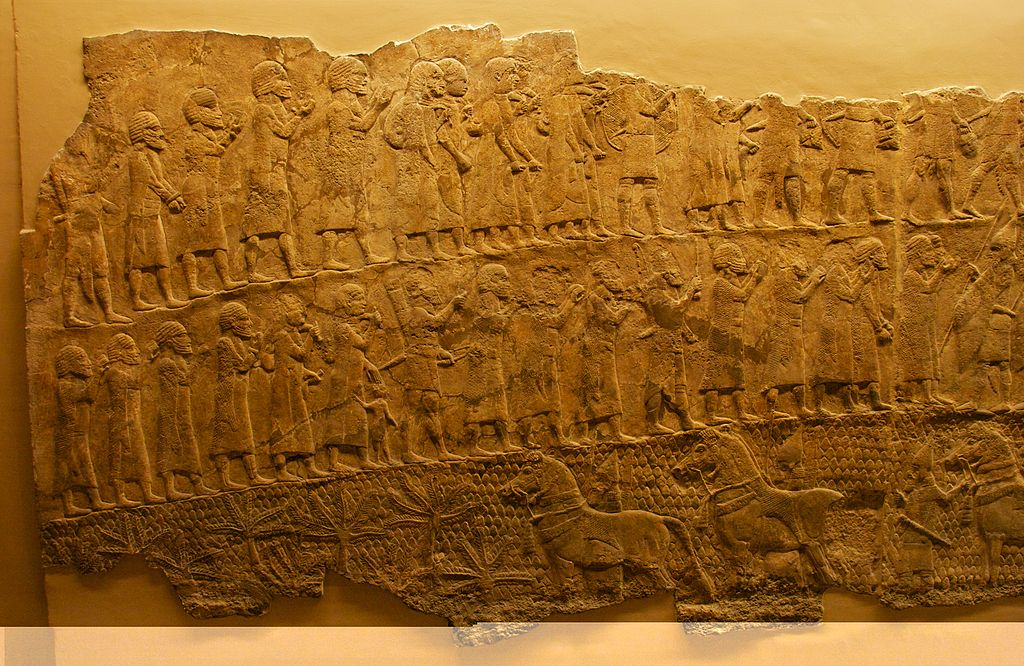 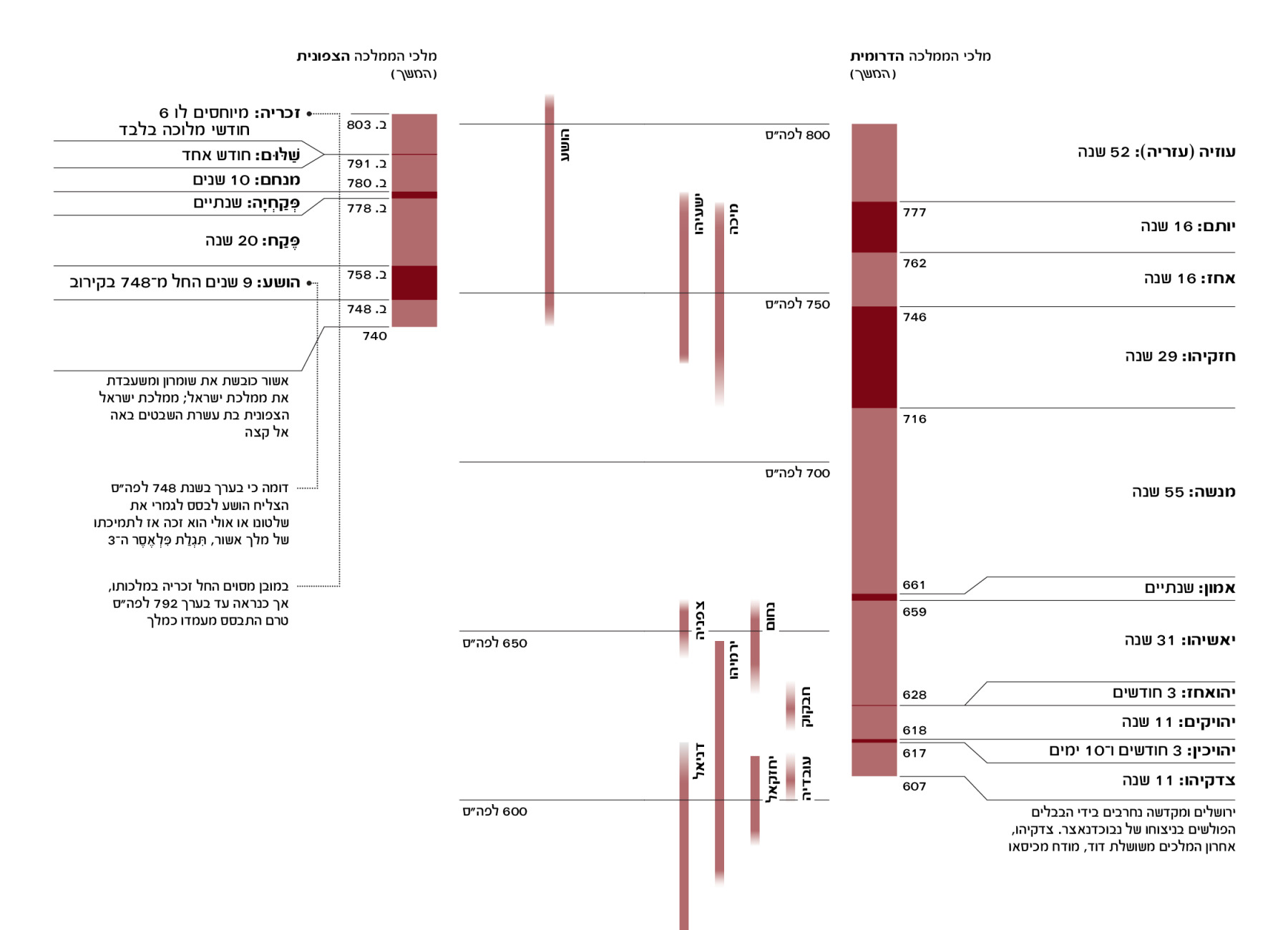 ממלכת יהודה נשארת לבד
רפורמת יאשיהו
ממלכת אשור נופלת ונוצר ואקום אימפריאלי
המצב מאפשר למלך יאשיהו (מלך יהודה) להתרחב ולספח את ממלכת ישראל
הוא פותח ברפורמה של ריכוז הפלחן בירושלים ואוסר על פלחן בבמות
לזמנו מיוחסת כתיבת ספר דברים
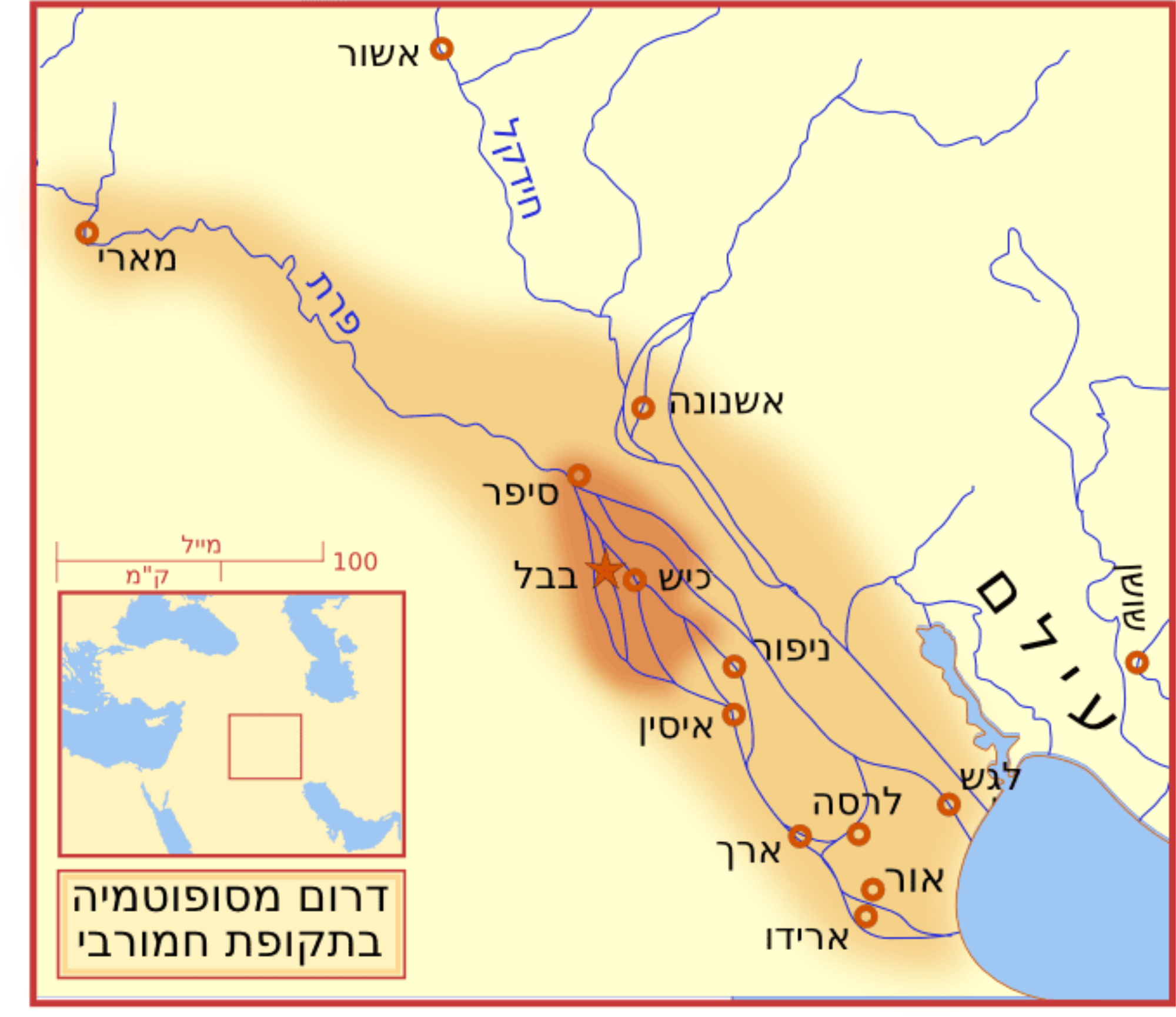 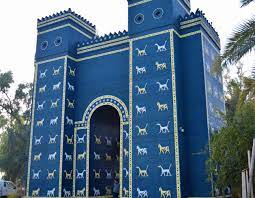 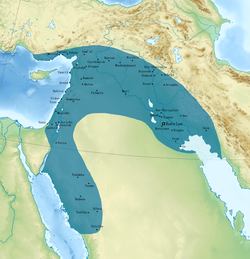 האימפריה הבבלית החדשה
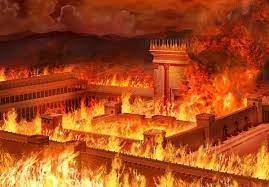 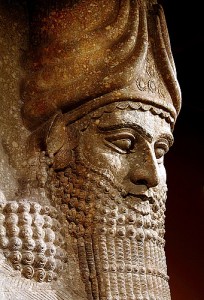 לספירה (לסה"נ)
לפני הספירה (לפנה"ס)
586 לפנה"ס
חורבן בית ראשון
על ידי הבבלים
332 לפנה"ס
כיבוש אלכסנדר
מוקדון
63 לפנה"ס
הכיבוש הרומי
70 לסה"נ
חורבן הבית השני
324 לסה"נ
איחוד האימפריה תחת קונסטנטינוס
640 לסה"נ
הכיבוש המוסלמי
164 לפנה"ס
מרד החשמונאים
135 לסה"נ
מרד בר כוכבא
516 לפנה"ס (לערך)
שיבת ציון ובניין בית המקדש השני
1 לפנה"ס
לידת ישו
התקופה הפרסית
תקופת הבית הראשון
התקופה האיסלמית
התקופה הביזנטית
התקופה הרומית
התקופה הלניסטית
ספרות המקרא הקלאסית
ספרות המקרא המאוחרת
הספרים 
החיצוניים
משנה
תלמוד
התקופה הרומית המאוחרת–ביזנטית
תקופת הבית השני
האי יב
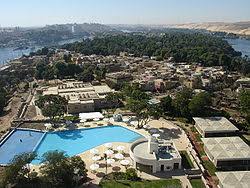 פפירוס ממכתבי יב
לוחות אל-יהודו
האימפריה הפרסית
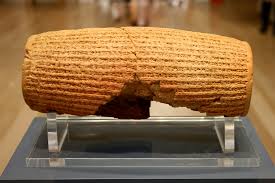 הצהרת כורש
בכֹּ֣ה אָמַ֗ר כֹּ֚רֶשׁ מֶ֣לֶךְ פָּרַ֔ס כֹּ֚ל מַמְלְכ֣וֹת הָאָ֔רֶץ נָ֣תַן לִ֔י יְהֹוָ֖ה אֱלֹהֵ֣י הַשָּׁמָ֑יִם וְהֽוּא־פָקַ֤ד עָלַי֙ לִבְנֽוֹת־ל֣וֹ בַ֔יִת בִּירוּשָׁלַ֖͏ִם אֲשֶׁ֥ר בִּֽיהוּדָֽה׃ גמִֽי־בָכֶ֣ם מִכׇּל־עַמּ֗וֹ יְהִ֤י אֱלֹהָיו֙ עִמּ֔וֹ וְיַ֕עַל לִירוּשָׁלַ֖͏ִם אֲשֶׁ֣ר בִּיהוּדָ֑ה וְיִ֗בֶן אֶת־בֵּ֤ית יְהֹוָה֙ אֱלֹהֵ֣י יִשְׂרָאֵ֔ל ה֥וּא הָאֱלֹהִ֖ים אֲשֶׁ֥ר בִּירוּשָׁלָֽ͏ִם׃ דוְכׇל־הַנִּשְׁאָ֗ר מִֽכׇּל־הַמְּקֹמוֹת֮ אֲשֶׁ֣ר ה֣וּא גָֽר־שָׁם֒ יְנַשְּׂא֙וּהוּ֙ אַנְשֵׁ֣י מְקֹמ֔וֹ בְּכֶ֥סֶף וּבְזָהָ֖ב וּבִרְכ֣וּשׁ וּבִבְהֵמָ֑ה עִ֨ם־הַנְּדָבָ֔ה לְבֵ֥ית הָאֱלֹהִ֖ים אֲשֶׁ֥ר בִּירוּשָׁלָֽ͏ִם׃ (עזרא א)
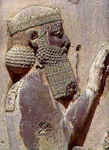 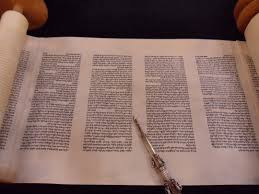 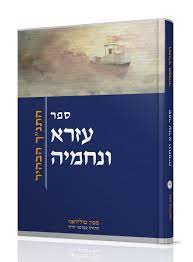 פחוות יהד
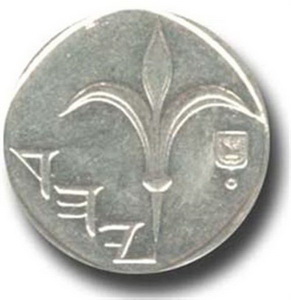 מאת YehudObverse.jpg: Fiddler7derivative work: Cedric muscat (talk) - YehudObverse.jpg, CC BY-SA 3.0, https://commons.wikimedia.org/w/index.php?curid=8835805
לספירה (לסה"נ)
לפני הספירה (לפנה"ס)
586 לפנה"ס
חורבן בית ראשון
על ידי הבבלים
332 לפנה"ס
כיבוש אלכסנדר
מוקדון
63 לפנה"ס
הכיבוש הרומי
70 לסה"נ
חורבן הבית השני
324 לסה"נ
איחוד האימפריה תחת קונסטנטינוס
640 לסה"נ
הכיבוש המוסלמי
164 לפנה"ס
מרד החשמונאים
135 לסה"נ
מרד בר כוכבא
516 לפנה"ס (לערך)
שיבת ציון ובניין בית המקדש השני
1 לפנה"ס
לידת ישו
התקופה הפרסית
תקופת הבית הראשון
התקופה האיסלמית
התקופה הביזנטית
התקופה הרומית
התקופה הלניסטית
ספרות המקרא הקלאסית
ספרות המקרא המאוחרת
הספרים 
החיצוניים
משנה
תלמוד
התקופה הרומית המאוחרת–ביזנטית
תקופת הבית השני
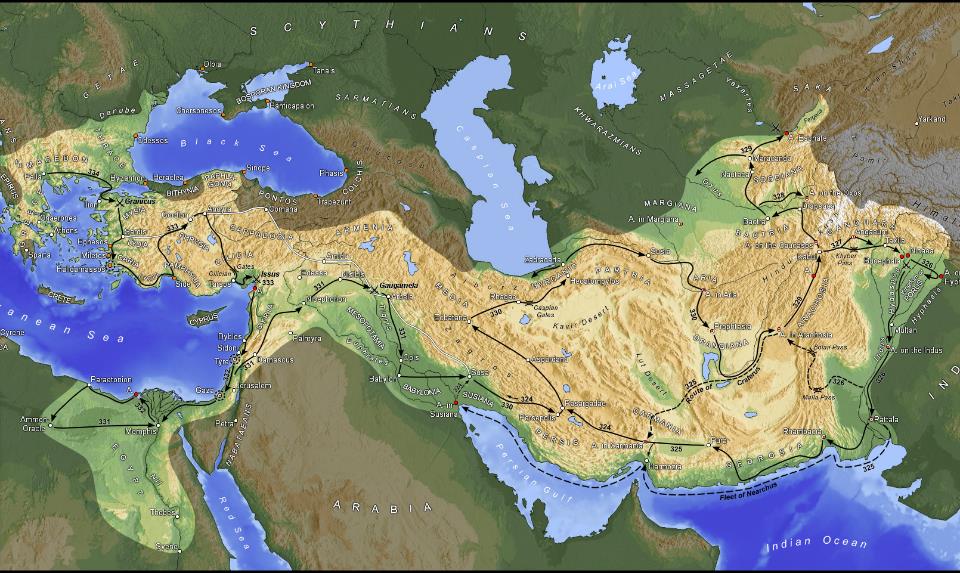 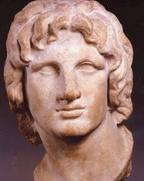 כיבושיו של אלכסנדר מוקדון 334–323 לפנה"ס)
חלוקת האימפריה לאחר קרב איפסוס
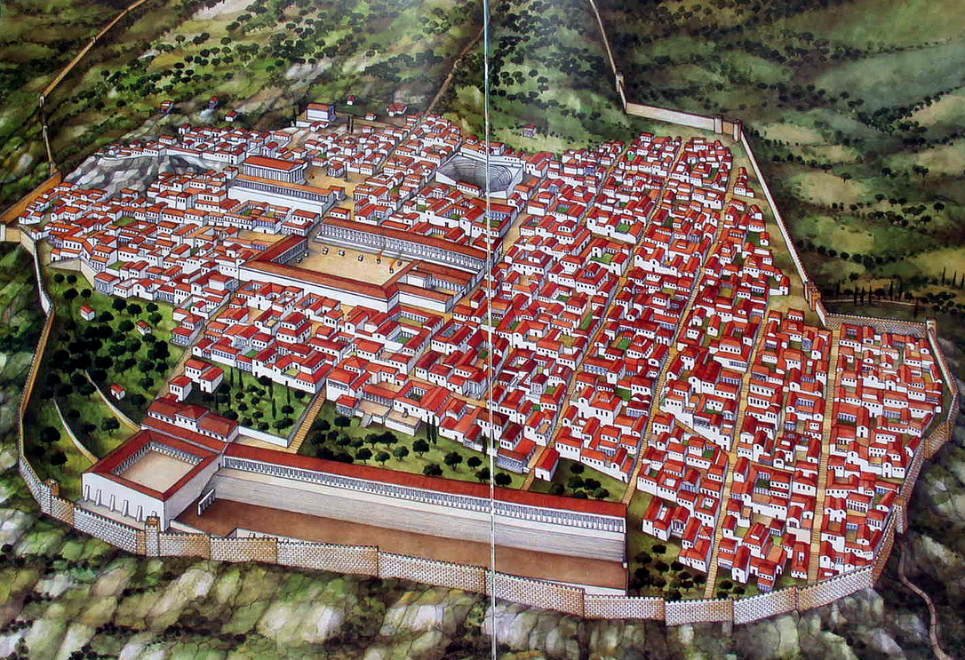 מבנים ציבוריים בעיר הלניסטית – בהדגמה על פּרִיאֵנֵה
מבני שלטון – חינוך – תרבות – דת
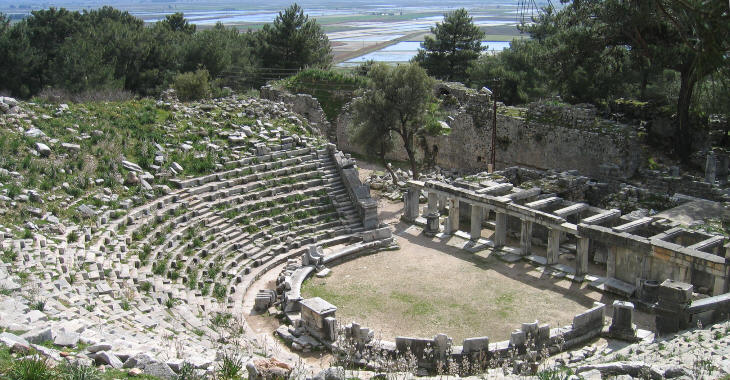 תיאטרון
אגוּרָה
סטיו (Stoa)
גימנסיון
פַּלֶאסטרָה
אצטדיון
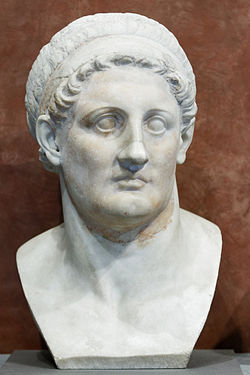 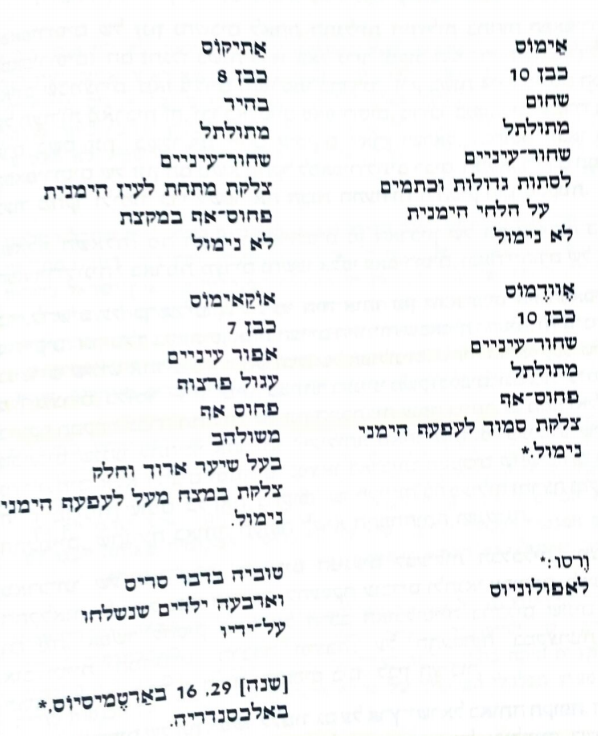 פפירוס זנון
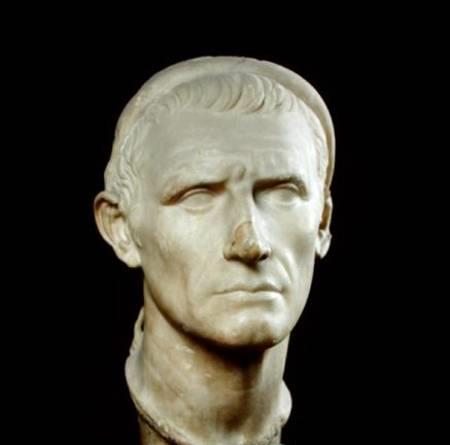 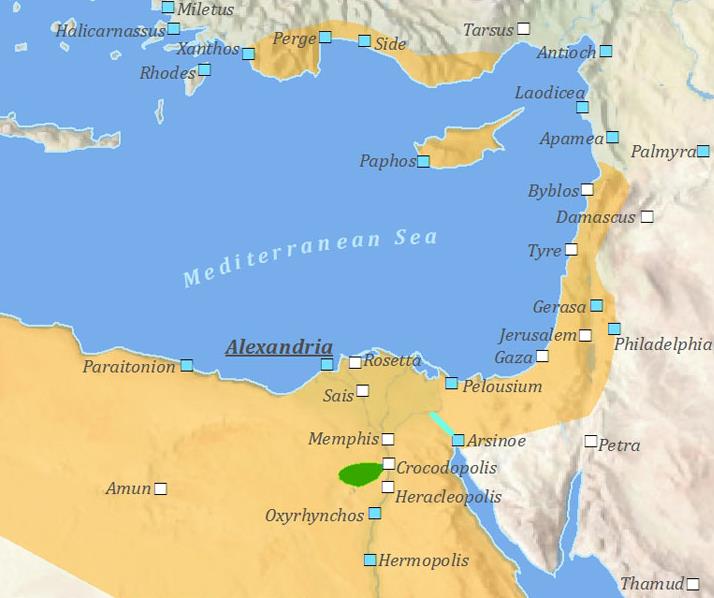 קוֹילֵי-סוריה ופניקיה
(Coele-Syria and Phoenicia)
ספרות יהודית מהתקופות הפרסית וההלניסטית
ישעיהו השני
עזרא ונחמיה
חזי
זכריה
מלאכי
קהלת
דניאל
אסתר
ספרי מקרא נוספים: רות, משלי, איוב, חלק ממזמורי תהילים, שיר השירים
ספר חנוך ומדע יהודי
כתב לוי הארמי
דברי הימים
טוביה
בן סירא
לספירה (לסה"נ)
לפני הספירה (לפנה"ס)
586 לפנה"ס
חורבן בית ראשון
על ידי הבבלים
332 לפנה"ס
כיבוש אלכסנדר
מוקדון
63 לפנה"ס
הכיבוש הרומי
70 לסה"נ
חורבן הבית השני
324 לסה"נ
איחוד האימפריה תחת קונסטנטינוס
640 לסה"נ
הכיבוש המוסלמי
164 לפנה"ס
מרד החשמונאים
135 לסה"נ
מרד בר כוכבא
516 לפנה"ס (לערך)
שיבת ציון ובניין בית המקדש השני
1 לפנה"ס
לידת ישו
התקופה הפרסית
תקופת הבית הראשון
התקופה האיסלמית
התקופה הביזנטית
התקופה הרומית
התקופה הלניסטית
ספרות המקרא הקלאסית
ספרות המקרא המאוחרת
הספרים 
החיצוניים
משנה
תלמוד
התקופה הרומית המאוחרת–ביזנטית
תקופת הבית השני
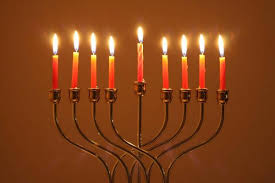 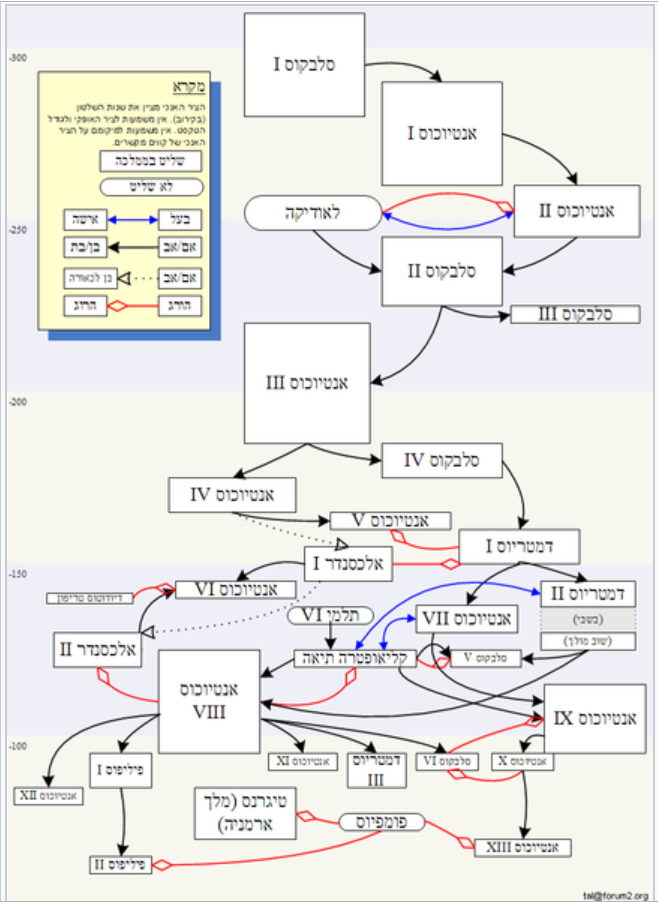 בית סלווקוס
אנטיוכוס השלישי
סלווקוס הרביעי
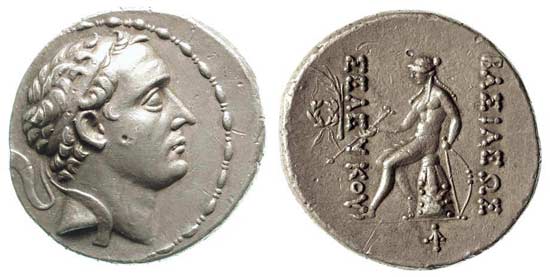 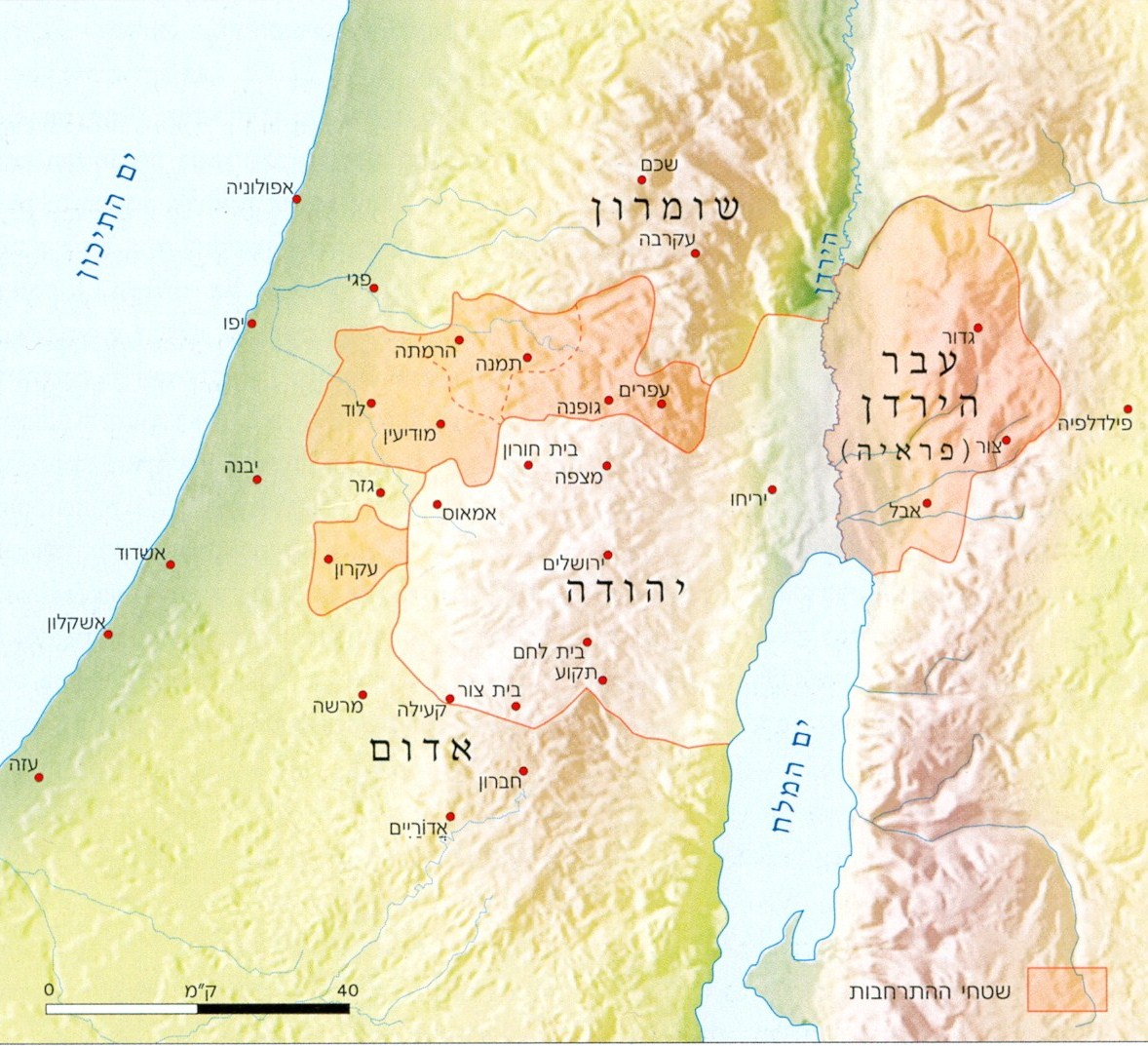 התפשטות השלטון החשמונאי בימיו של יונתן
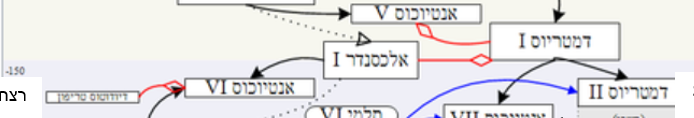 [Speaker Notes: באקחידס פורש מצודות ורודף את המורדים.
יונתן הופך להיות מנהיג המורדים.
אלקימוס הכהן הגדול מת.
ברית שלום בין יונתן לבאקחידס. יונתן מקבל את מכמש.
אלכסנדר באלאס (בנו המזויף של אנטיוכוס הרביעי) מערער על שלטונו של דמטריוס ==> דמטריוס משפר את יחסו ליונתן.
אלכסנדר באלאס ממנה את יונתן לכהן גדול ==> יונתן מעביר את תמיכתו לבאלאס (יחד עם תלמי פילומטור מלך מצרים ורומא).
אלכסנדר באלאס הורג את דמטריוס. אולם נהרג מאוחר יותר ע"י דמטריוס השני (בנו של הראשון). 
יונתן מגיע לפשרה עם דמטריוס השני. מסכים להשארת החקרא ומקבל את השלטון גם על חלקים מהשומרון.
טריפון (האפוטרופוס של בנו של באלאס, אנטיוכוס השישי) נלחם נגד דמטריוס השני.
בהתחלה יונתן תומך בדמטיריוס בתמורה להסרת חיל המצב מהחקרא, אבל דמיטריוס לא ממלא את חלקו.
יונתן תומך בטריפון. טריפון ממנה את שמעון למושל מישור החוף.
טריפון מרמה את יונתן בעכו וכולא אותו.
הוא מציע לשמעון, שמחליף את יונתן להחזיר את יונתן בתמורה לכסף ולבניו של יונתן. שמעון מסכים, אבל טריפון הורג גם את יונתן וגם את בניו.]
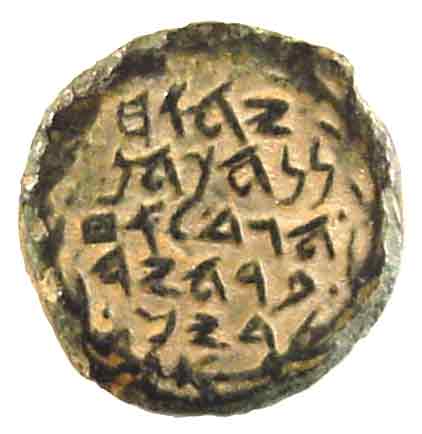 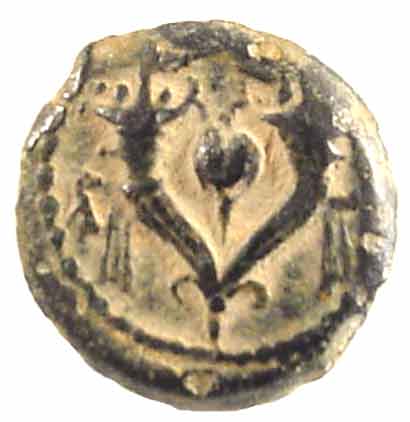 מטבע יוחנן הורקנוס
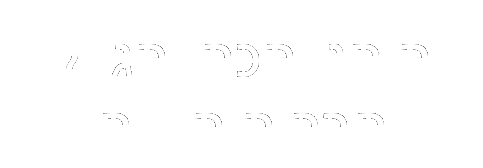 [Speaker Notes: יוחנן הורקנוס עורך מצור על מבצר דוק/דגון שם מתבצר תלמי עם אמו ואחיו של יוחנן הורקנוס
תלמי מענה את אמו ואחיו של יוחנן על מנת להרתיע אותו מהכיבוש
נוצר מאזן אימה
המאזן נשבר בשנת השמיטה
אז מוסר המצור
תלמי הורג את אמו ואחיו של יוחנן הורקנוס
ובורח לעבר הירדן המזרחי]
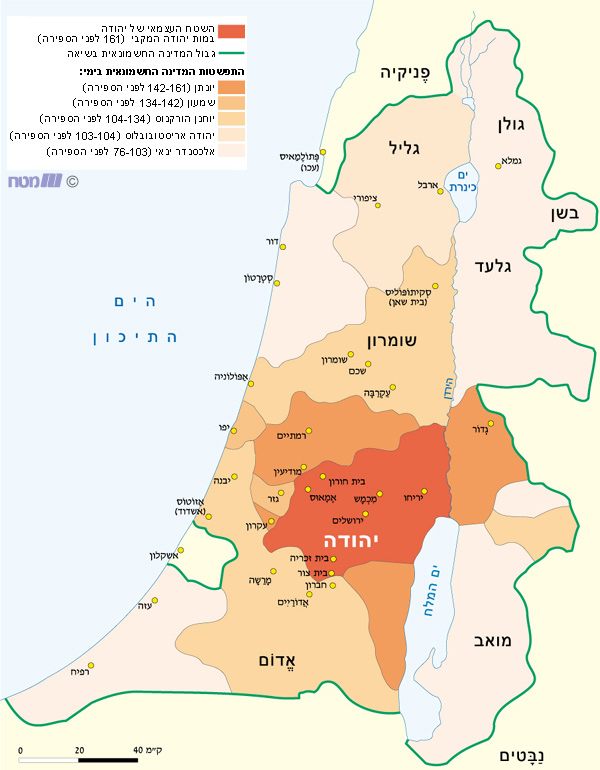 התפשטות השלטון החשמונאי בימיו של יוחנן הורקנוס הראשון
[Speaker Notes: לאחר מותו של אנטיוכוס סידטס:
פרק את עול הסלווקים
גיוס צבא שכירים לא יהודים
כיבושים נרחבים בארץ
גיורים בכפיה
הרס מקדשים
חידוש הברית עם רומא
מעבר מהפרושים אל הצדוקים]
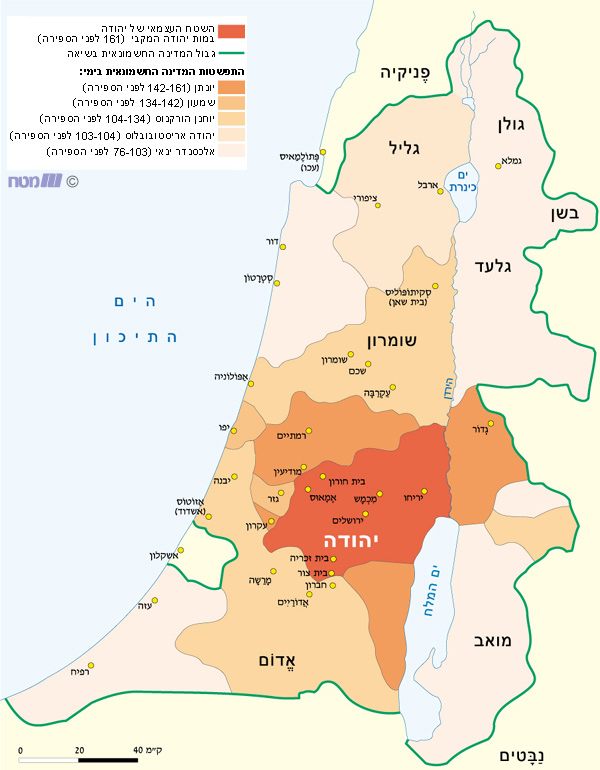 התפשטות השלטון החשמונאית בימיו של אריסטובולוס הראשון (104–103 לפנה"ס)
מטבע אלכסנדר ינאי
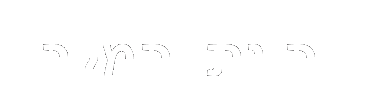 ALEXANDROU  BASILEOU
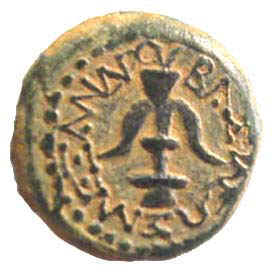 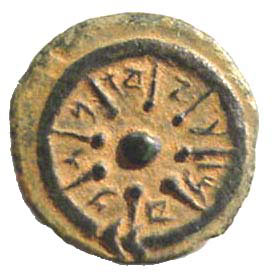 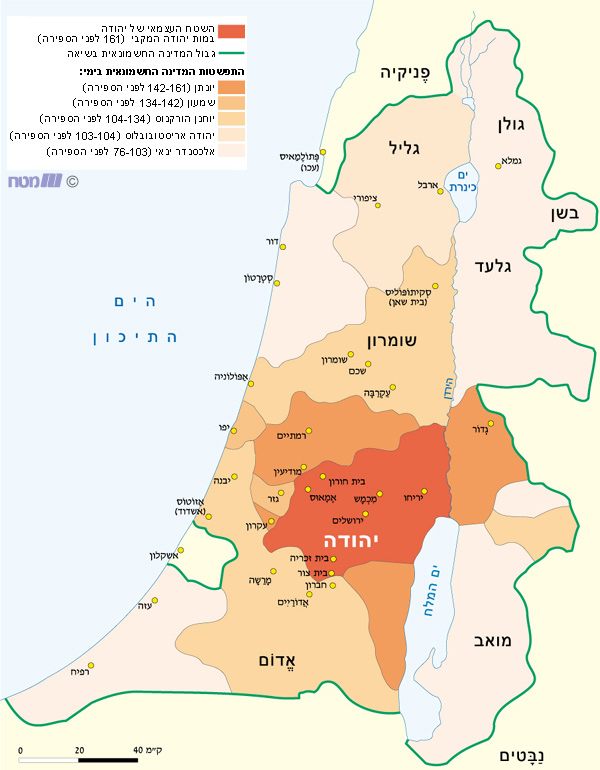 התפשטות השלטון החשמונאי בימיו של אלכסנדר ינאי
[Speaker Notes: ינאי לא כורת ברית עם רומא]
קבוצות יהודיות בתקופת הבית השני:
שומרונים
יהודים
יהדות התפוצות
יהדות ארץ ישראל
מצרים
תפוצות אחרות
אסיה הקטנה
בבל
מתיוונים
שומרי תורה
איסיים
פרושים
צדוקים
מגילת המקדש
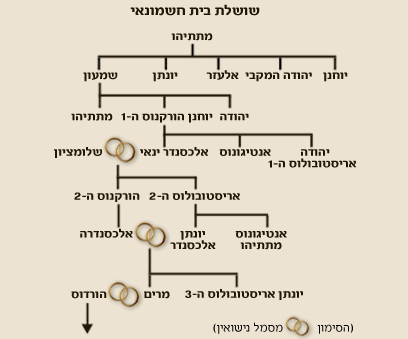 הורדוס
לספירה (לסה"נ)
לפני הספירה (לפנה"ס)
586 לפנה"ס
חורבן בית ראשון
על ידי הבבלים
332 לפנה"ס
כיבוש אלכסנדר
מוקדון
63 לפנה"ס
הכיבוש הרומי
70 לסה"נ
חורבן הבית השני
324 לסה"נ
איחוד האימפריה תחת קונסטנטינוס
640 לסה"נ
הכיבוש המוסלמי
164 לפנה"ס
מרד החשמונאים
135 לסה"נ
מרד בר כוכבא
516 לפנה"ס (לערך)
שיבת ציון ובניין בית המקדש השני
1 לפנה"ס
לידת ישו
התקופה הפרסית
תקופת הבית הראשון
התקופה האיסלמית
התקופה הביזנטית
התקופה הרומית
התקופה הלניסטית
ספרות המקרא הקלאסית
ספרות המקרא המאוחרת
הספרים 
החיצוניים
משנה
תלמוד
התקופה הרומית המאוחרת–ביזנטית
תקופת הבית השני
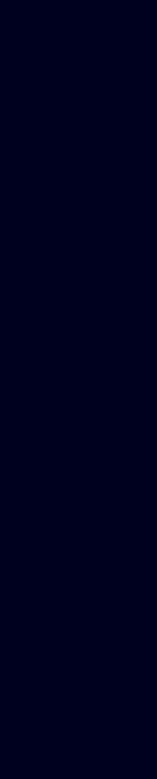 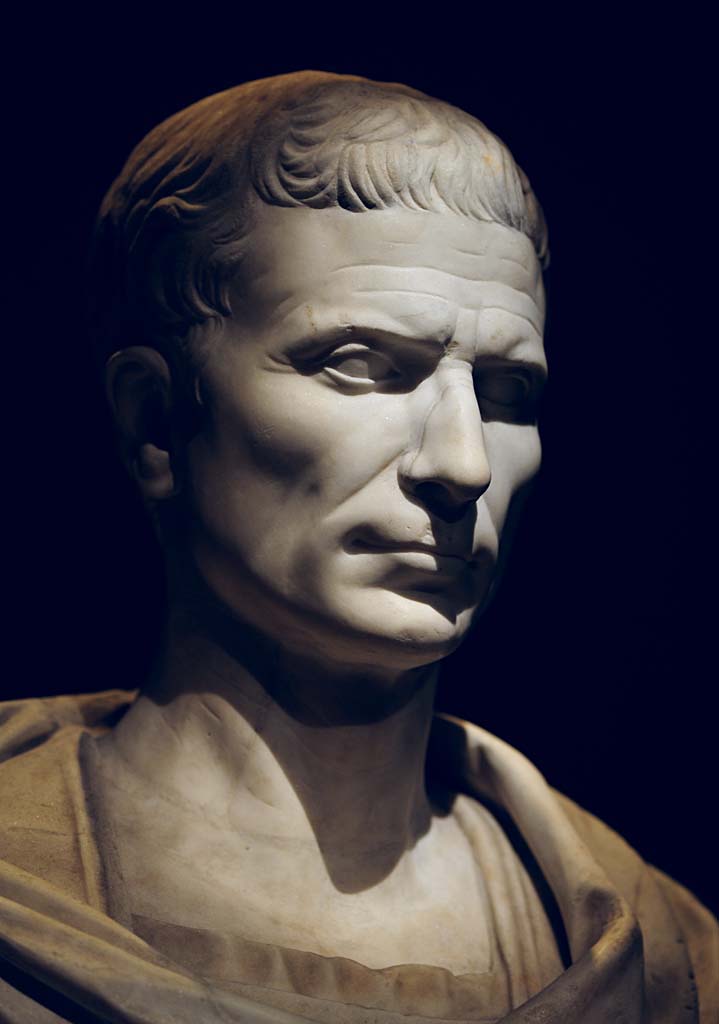 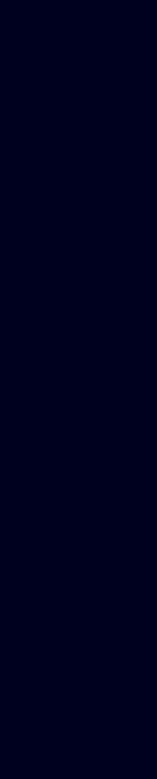 יוליוס קיסר
[Speaker Notes: במהלך המלחמה של קיסר בפומפיוס, הוא מונה לקונסול. הוא הגיע בעקבות פומפיוס לאלכסנדריה שבמצרים, וגילה שהמקומיים כבר רצחו את פומפיוס עבורו. באלכסנדריה היה לו רומן עם קליאופטרה השביעית, שממנה נולד לו בן קיסריון. הוא המשיך להלחם נגד יורשיו ותומכיו של פומפיוס עד שנת 45 לפנה"ס, ומונה במהלך השנים האלה לקונסול עוד פעמיים. 
הוא ערך תיקונים משמעותיים בחוקה הרומאית, והתקין את הלוח היוליאני, וקרא לחודש החמישי (אץ ספרו ממרץ) על שמו יולי. 
בשנת 44 מונה לקונסול לצד מרקוס אנטוניוס. ואז מונה לדיקטטור לכל ימי חייו והחל ללבוש סממני מלוכה. באותה השנה הוא נרצח בהתנקשות ע"י קסיוס וברוטוס (שהיה גם בנו המאומץ). לאחר מותו ההמונים החלו בפולחן לקיסר.]
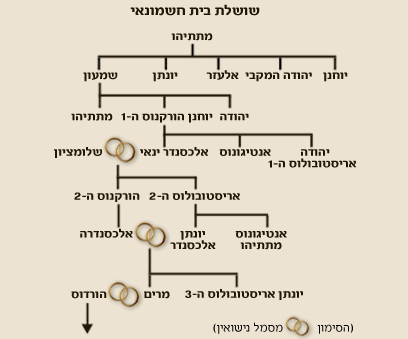 הורדוס
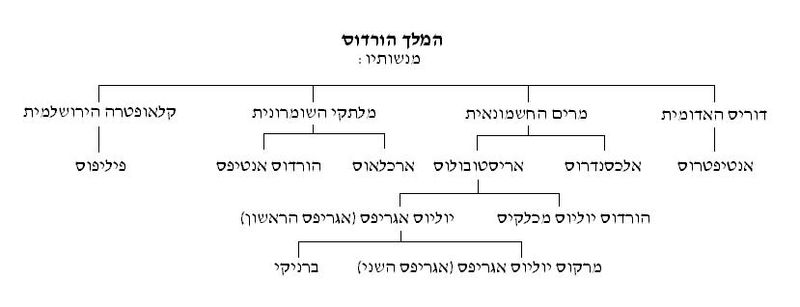 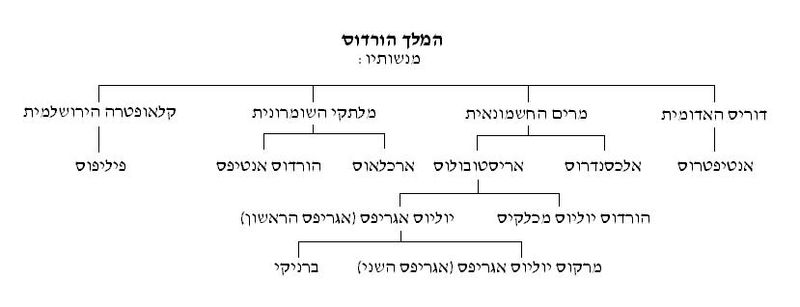 מרים בת שמעון
הורדוס פיליפוס
הרודיאס
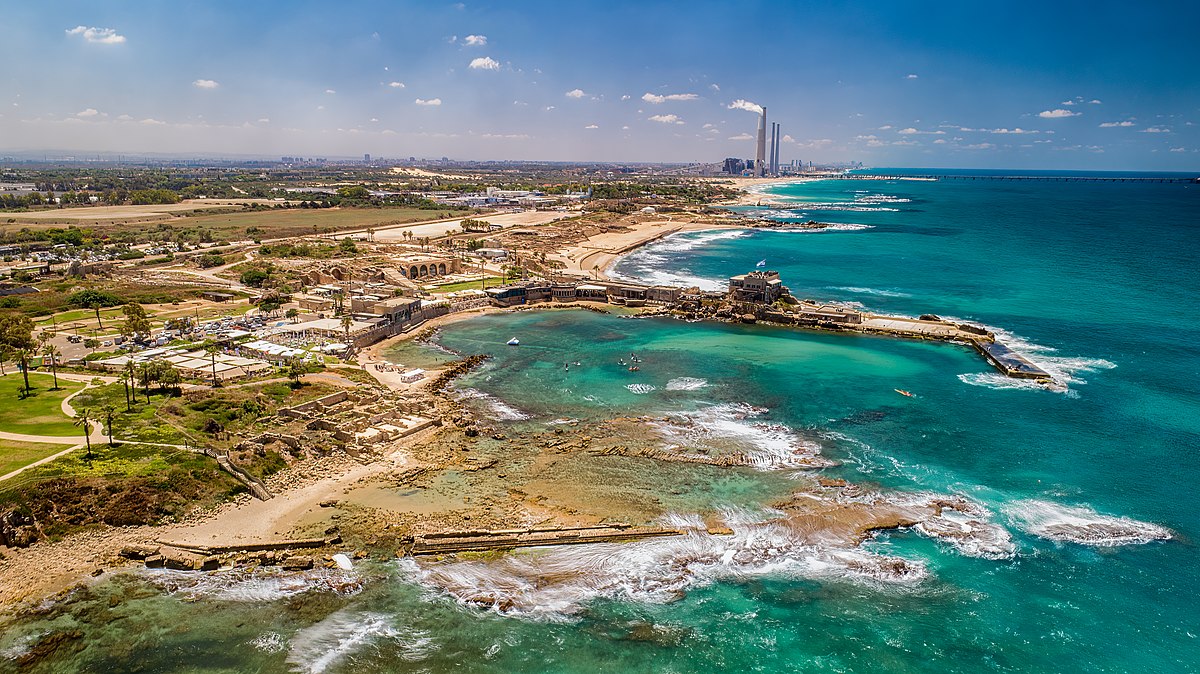 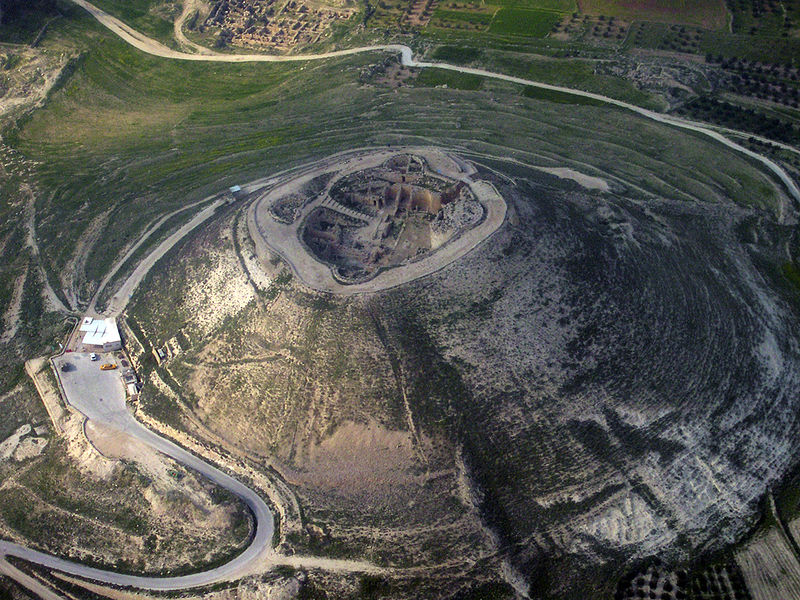 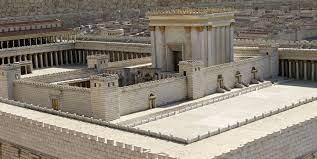 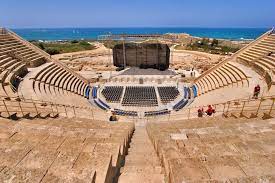 הורדוס הבנאי
סיפור הלידה של ישו
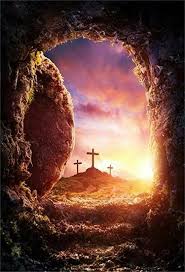 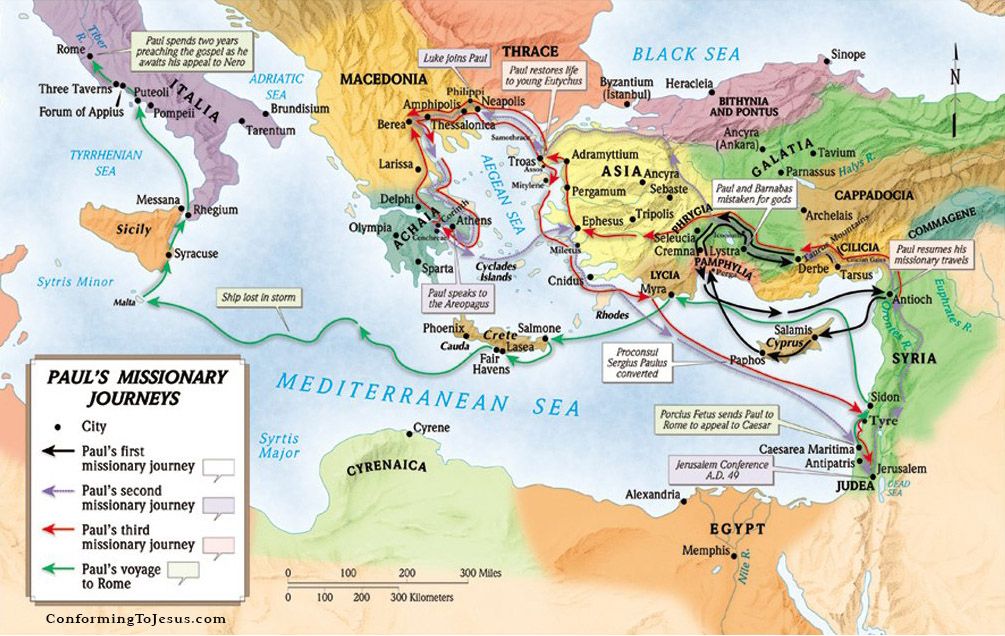 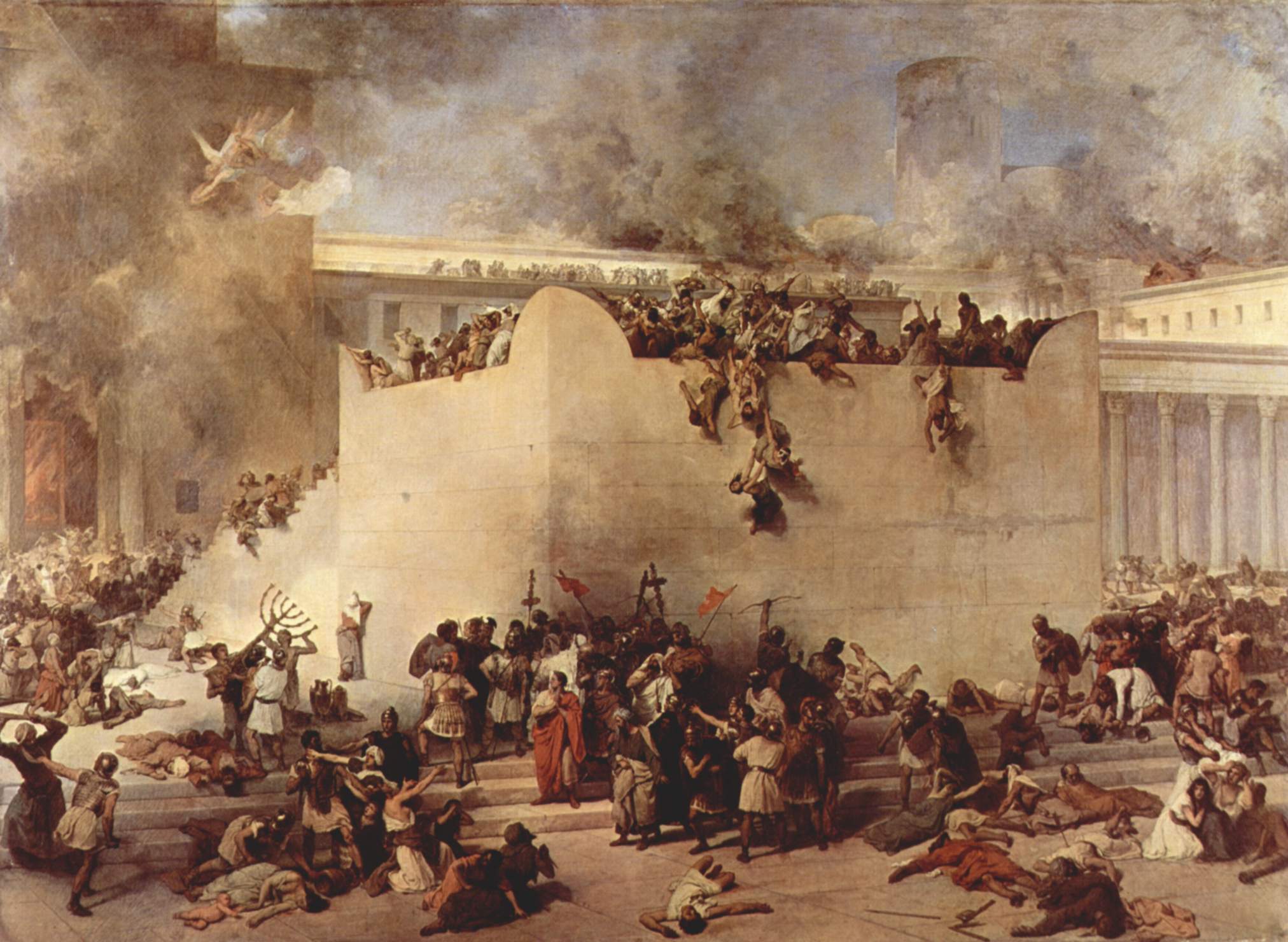 המרד הגדול (66–73 לסה"נ)
שיעור # 7
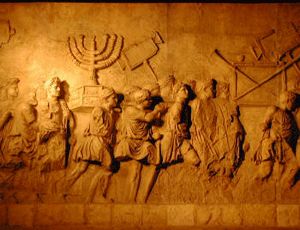 לספירה (לסה"נ)
לפני הספירה (לפנה"ס)
586 לפנה"ס
חורבן בית ראשון
על ידי הבבלים
332 לפנה"ס
כיבוש אלכסנדר
מוקדון
63 לפנה"ס
הכיבוש הרומי
70 לסה"נ
חורבן הבית השני
324 לסה"נ
איחוד האימפריה תחת קונסטנטינוס
640 לסה"נ
הכיבוש המוסלמי
164 לפנה"ס
מרד החשמונאים
135 לסה"נ
מרד בר כוכבא
516 לפנה"ס (לערך)
שיבת ציון ובניין בית המקדש השני
1 לפנה"ס
לידת ישו
התקופה הפרסית
תקופת הבית הראשון
התקופה האיסלמית
התקופה הביזנטית
התקופה הרומית
התקופה הלניסטית
ספרות המקרא הקלאסית
ספרות המקרא המאוחרת
הספרים 
החיצוניים
משנה
תלמוד
התקופה הרומית המאוחרת–ביזנטית
תקופת הבית השני
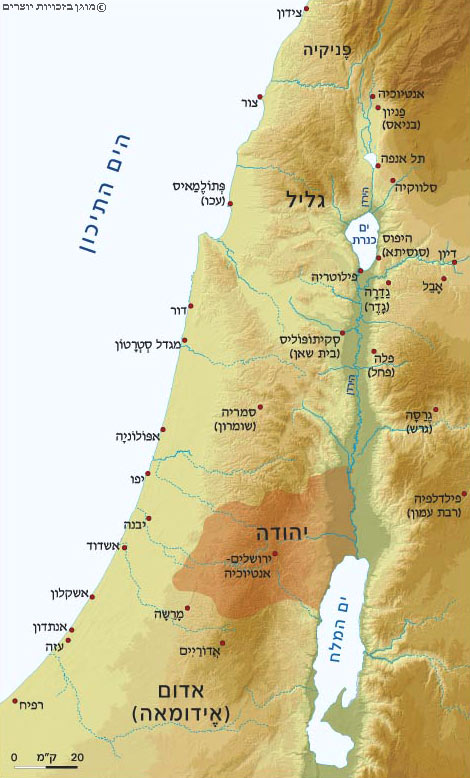 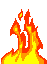 מרד התפוצות = פולמוס קיטוס
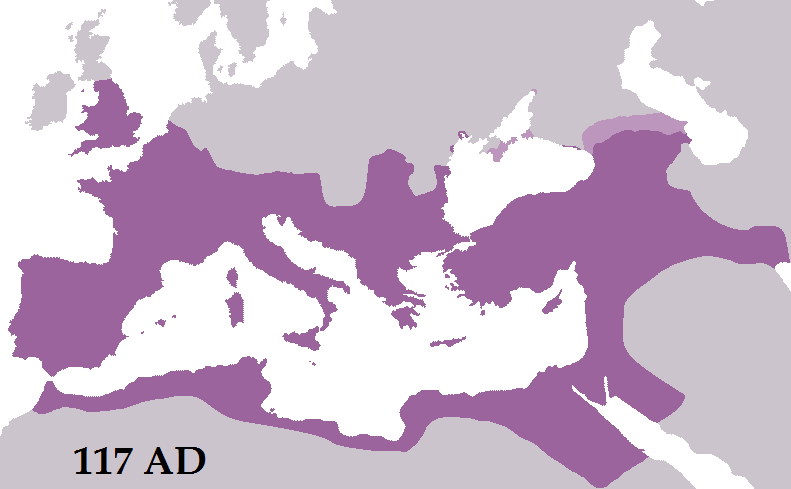 מרד בר כוכבא 
(132–135 לסה"נ)
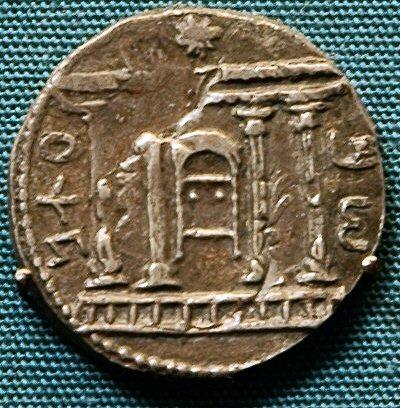 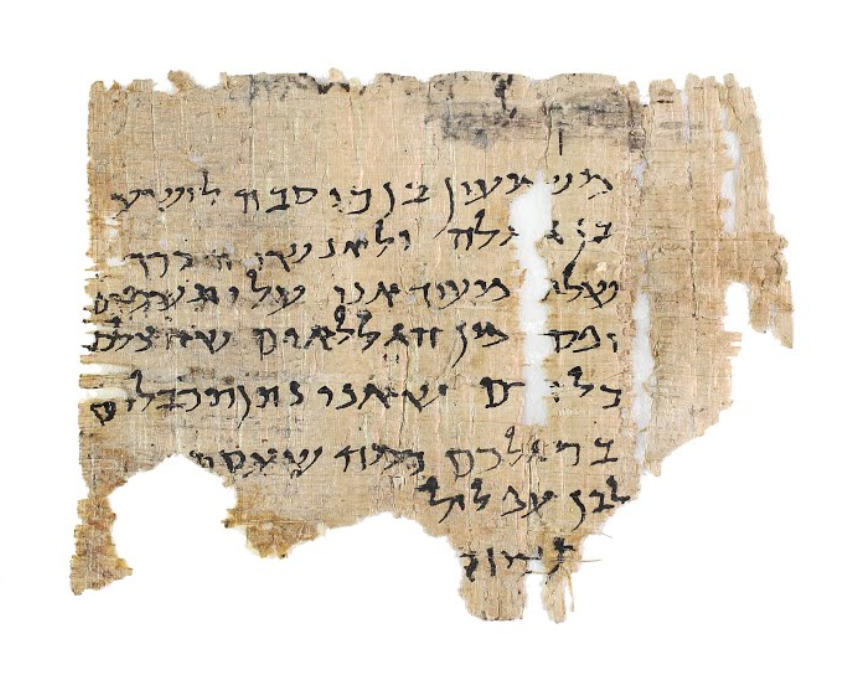 מכתב מבר כוכבא
משמעון בן כוסבה לישע 
בן גלגולה ולאנשי חברו 
שלום מעיד אני עלי תשמים
ופסק מן חג ללאום שהצלת
כלאום שאני נותן תכבלים 
ברגליכם כמו שעסיתי 
לבן עפלול
בית שערים
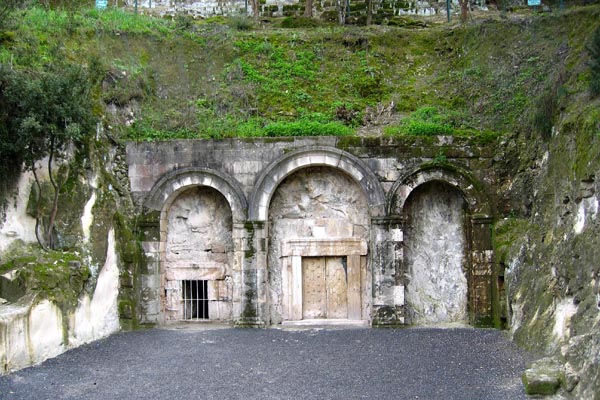 ששה סדרי משנה
זרעים
טהרות
קדשים
נזיקין
נשים
מועד
בבא קמא 
בבא מציעא 
בבא בתרא 
סנהדרין 
מכות 
שבועות 
עדויות 
עבודה זרה 
אבות 
הוריות
שבת  
עירובין  
פסחים  
שקלים  
יומא  
סוכה  
ביצה  
ראש השנה  
תענית  
מגילה  
מועד קטן  
חגיגה
זבחים 
מנחות 
חולין 
בכורות 
ערכין 
תמורה 
כריתות 
מעילה 
תמיד 
מידות 
קינים
יבמות  
כתובות 
נדרים 
נזיר 
סוטה 
גיטין 
קידושין
ברכות
 פאה
 דמאי
 כלאיים
 שביעית
 תרומות
 מעשרות
 מעשר שני
 חלה
 ערלה
 ביכורים
כלים 
אהלות 
נגעים 
פרה 
טהרות 
מקוואות 
נידה 
מכשירין 
זבים 
טבול יום 
ידיים 
עוקצים
לספירה (לסה"נ)
לפני הספירה (לפנה"ס)
586 לפנה"ס
חורבן בית ראשון
על ידי הבבלים
332 לפנה"ס
כיבוש אלכסנדר
מוקדון
63 לפנה"ס
הכיבוש הרומי
70 לסה"נ
חורבן הבית השני
324 לסה"נ
איחוד האימפריה תחת קונסטנטינוס
640 לסה"נ
הכיבוש המוסלמי
164 לפנה"ס
מרד החשמונאים
135 לסה"נ
מרד בר כוכבא
516 לפנה"ס (לערך)
שיבת ציון ובניין בית המקדש השני
1 לפנה"ס
לידת ישו
התקופה הפרסית
תקופת הבית הראשון
התקופה האיסלמית
התקופה הביזנטית
התקופה הרומית
התקופה הלניסטית
ספרות המקרא הקלאסית
ספרות המקרא המאוחרת
הספרים 
החיצוניים
משנה
תלמוד
התקופה הרומית המאוחרת–ביזנטית
תקופת הבית השני
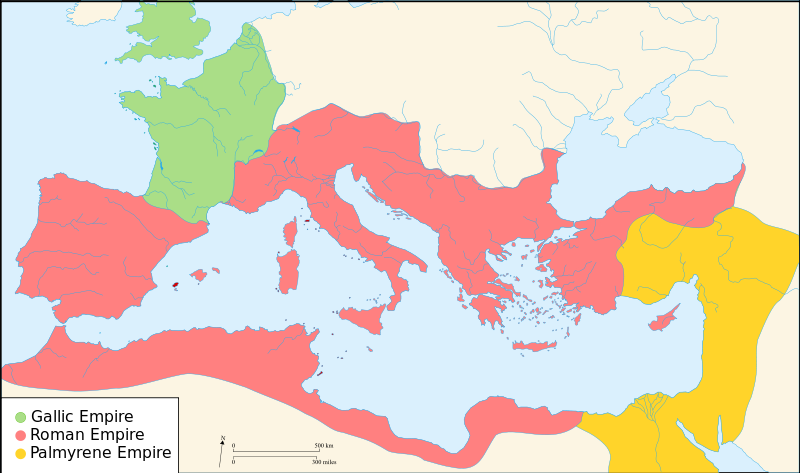 מצב האימפריה הרומית סביב שנת 270 לסה"נ
האימפריה הגאלית
האימפריה הרומית
ממלכת תדמור
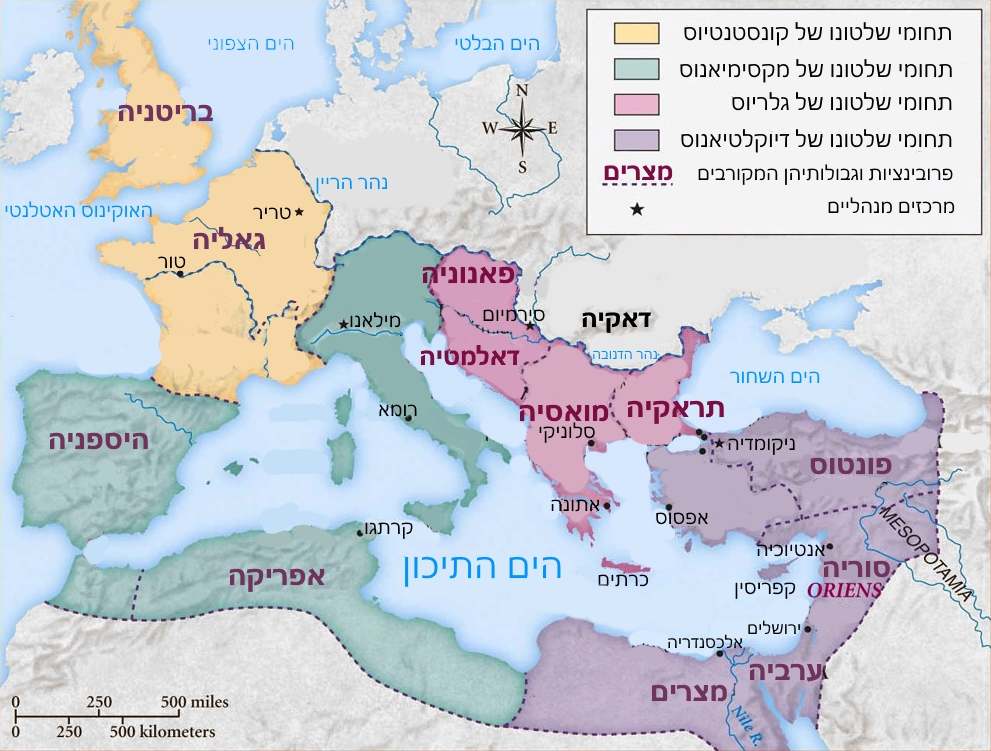 הנצרות במאות השניה והשלישית
מאופיינת מספר רב של קבוצות שונות בעלות אמונות ומנהגים מגוונים
התגבשות כתבי הברית החדשה וכתבים נוצריים נוספים שבסופו של דבר לא נכנסו לקאנון
תחילתם של אבות הכנסיה שפיתחו את התיאולוגיה הנוצרית
תהליך ההפרדות מהיהדות, תוך רדיפות ע"י יהודים
הצטרפות של מאמינים רבים מרחבי האימפריה רומית
רדיפות דתיות מצד האימפריה הרומית שכוחה של הכנסייה הנוצרית איים עליה
תופעת מארטירים שהמשיכו את הרעיון היהודי של מוות על קידוש ה'
לספירה (לסה"נ)
לפני הספירה (לפנה"ס)
586 לפנה"ס
חורבן בית ראשון
על ידי הבבלים
332 לפנה"ס
כיבוש אלכסנדר
מוקדון
63 לפנה"ס
הכיבוש הרומי
70 לסה"נ
חורבן הבית השני
324 לסה"נ
איחוד האימפריה תחת קונסטנטינוס
640 לסה"נ
הכיבוש המוסלמי
164 לפנה"ס
מרד החשמונאים
135 לסה"נ
מרד בר כוכבא
516 לפנה"ס (לערך)
שיבת ציון ובניין בית המקדש השני
1 לפנה"ס
לידת ישו
התקופה הפרסית
תקופת הבית הראשון
התקופה האיסלמית
התקופה הביזנטית
התקופה הרומית
התקופה הלניסטית
ספרות המקרא הקלאסית
ספרות המקרא המאוחרת
הספרים 
החיצוניים
משנה
תלמוד
התקופה הרומית המאוחרת–ביזנטית
תקופת הבית השני
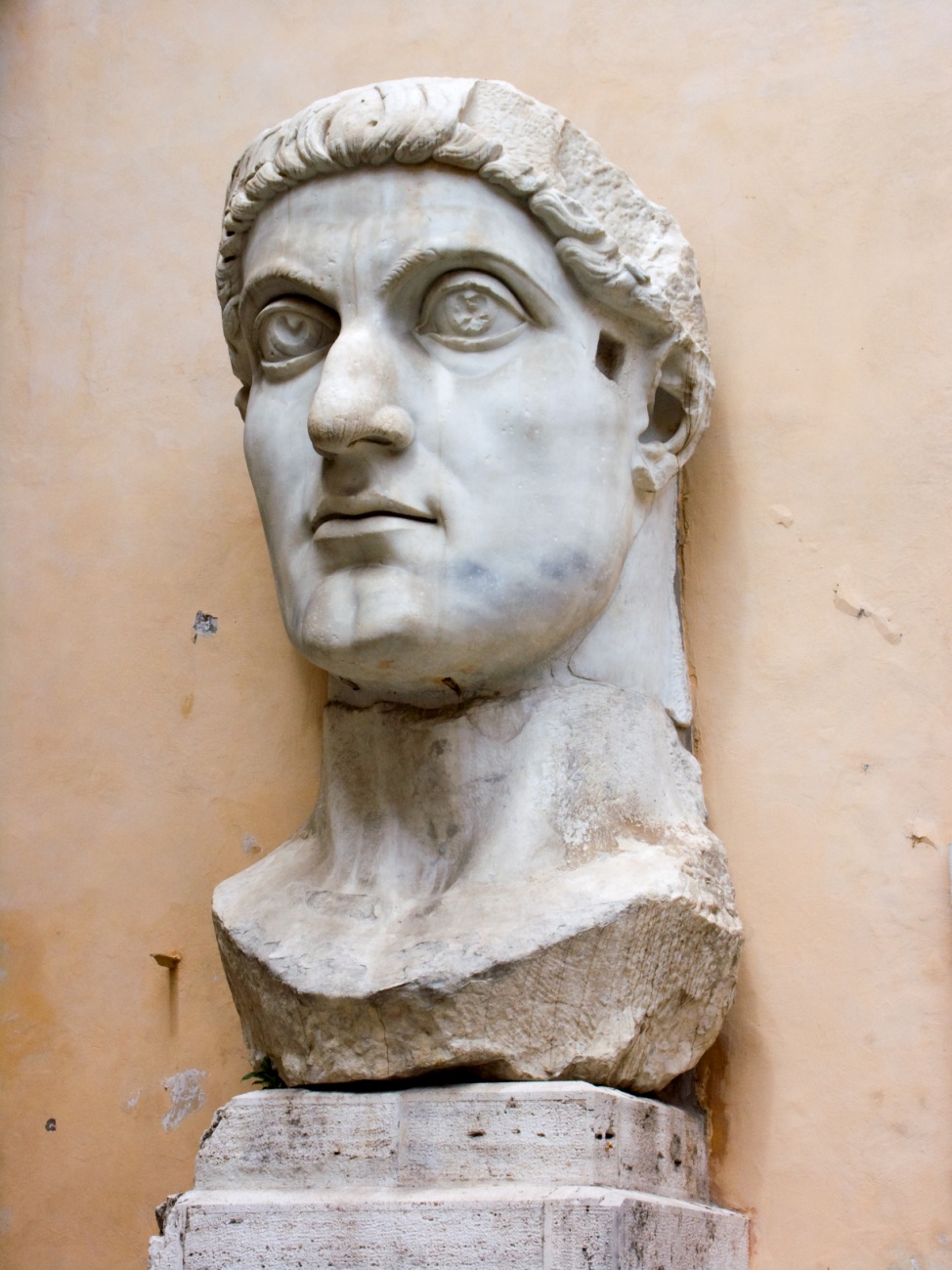 קונסטנטינוס א' "הגדול"
קונסטנטינוס א' "הגדול"
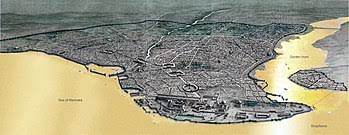 קונסטנטינופוליס=ביזנטיון=קושטא=איסטנבול
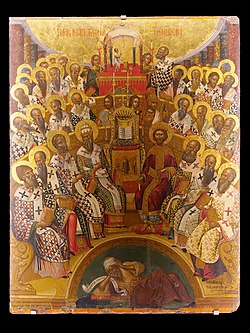 ועידת ניקיאה
שנת 325
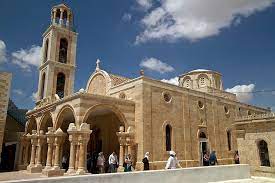 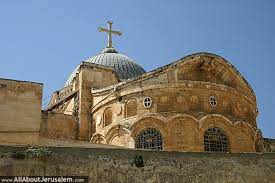 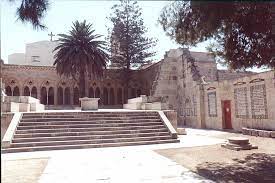 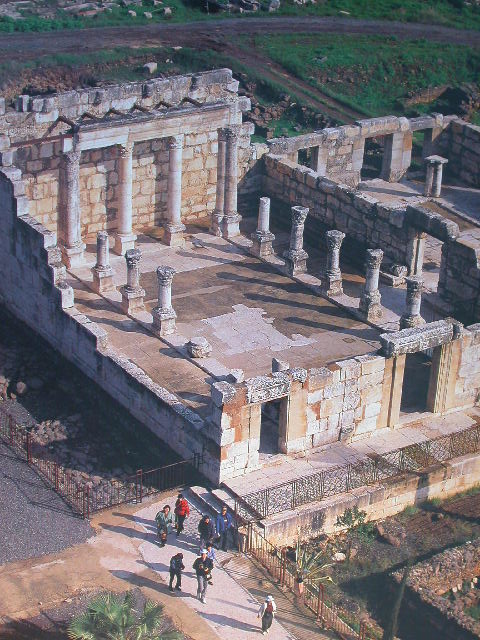 כפר נחום
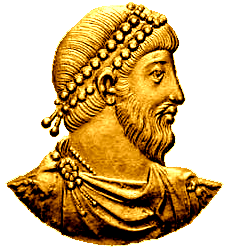 יוליאנוס "הכופר"
Julian “The Apostate”
 (360–363 לסה"נ)
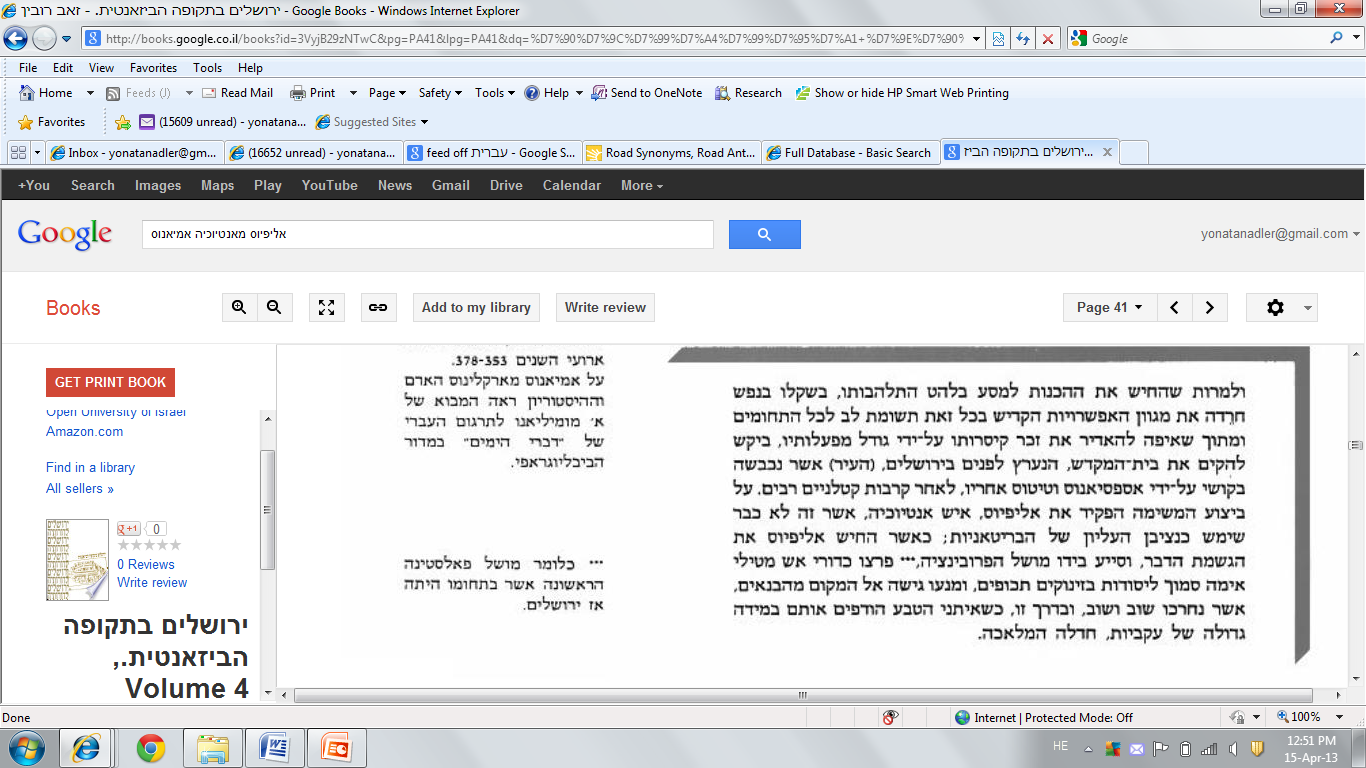 (אמיאנוס מארקלינוס, דברי הימים כג, א, 2–3)
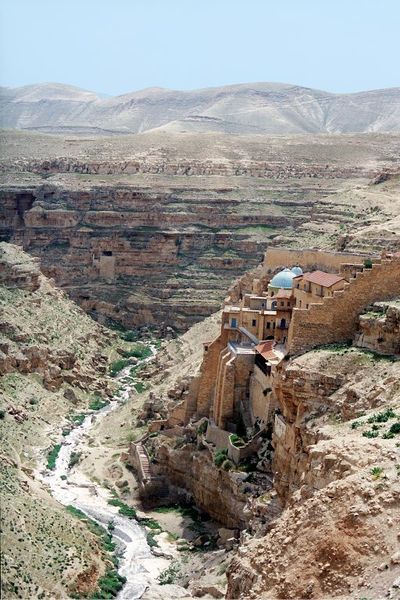 מנזר מר סבא
(נחל קדרון)

ייסודו מיוחס לנזיר סבאס בשנת 483 לסה"נ
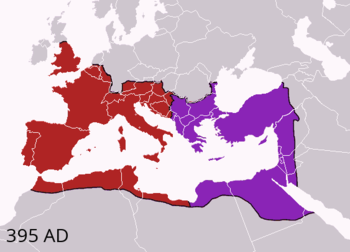 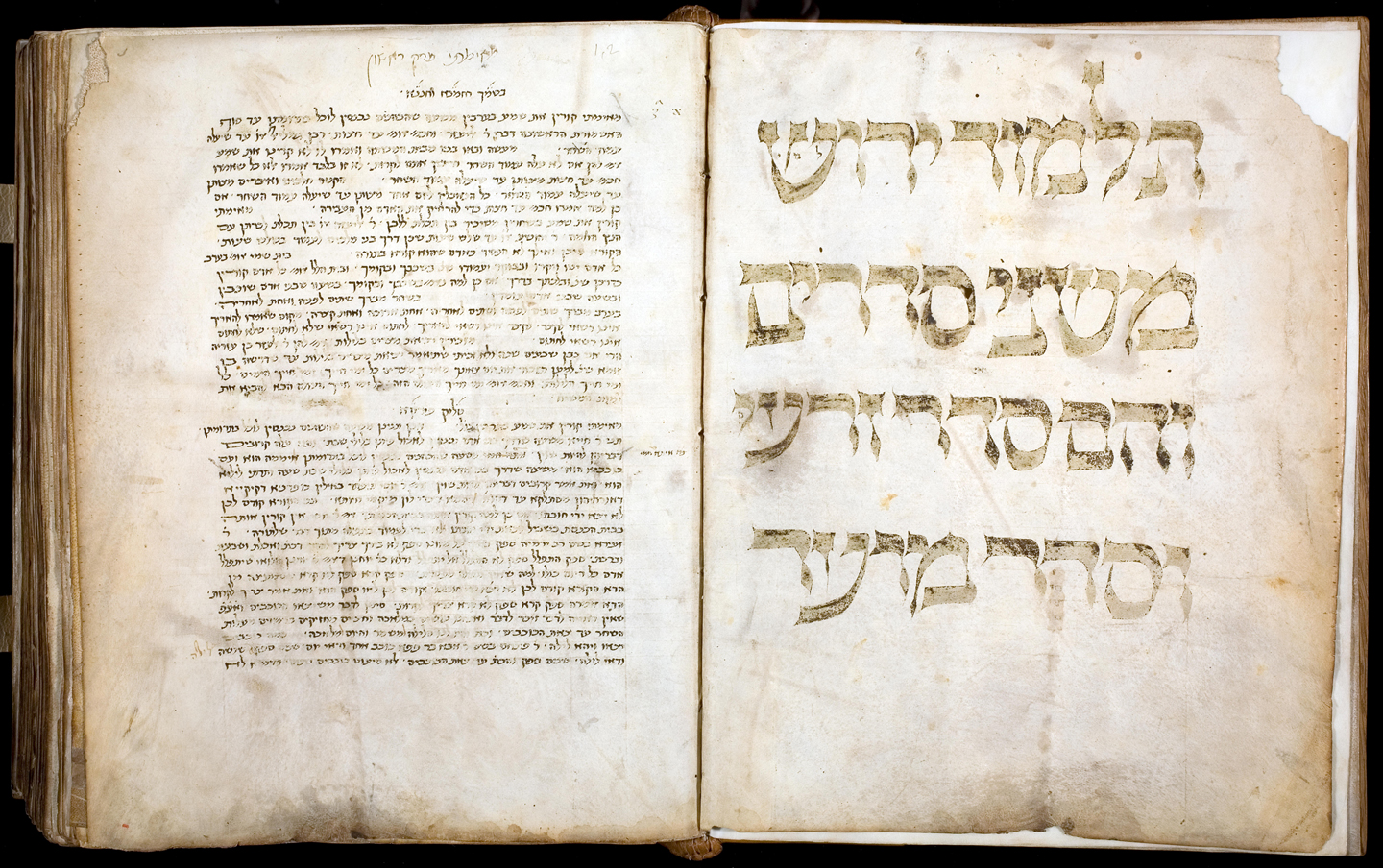 ביטול מוסד הנשיאות
The leaders of the Jews, who are nominated in the assemblies of either part of Palestine or spend their time in other provinces, must pay up whatever funds they have collected under the pretense of pension money after the dissolution of the patriarchate. In the future, under threat of punishment, their ordinary funds from all their synagogues, which the patriarchs at one time collected under the authority of the aurum coronarium [gold for the crown], is to be collected by our Palatini [Imperial Guards]. Whatever the sum, you are to confiscate the money after a thorough investigation; and those moneys which used to be given regularly to the patriarchs from the western provinces are to be diverted to our charity fund. 
(Theodosius II to John, Count of the Sacred Largesse, 
CTh., 16, 8, 29; dated 429 CE)
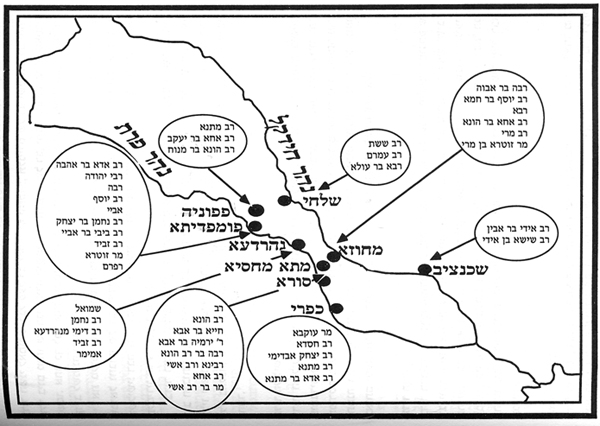 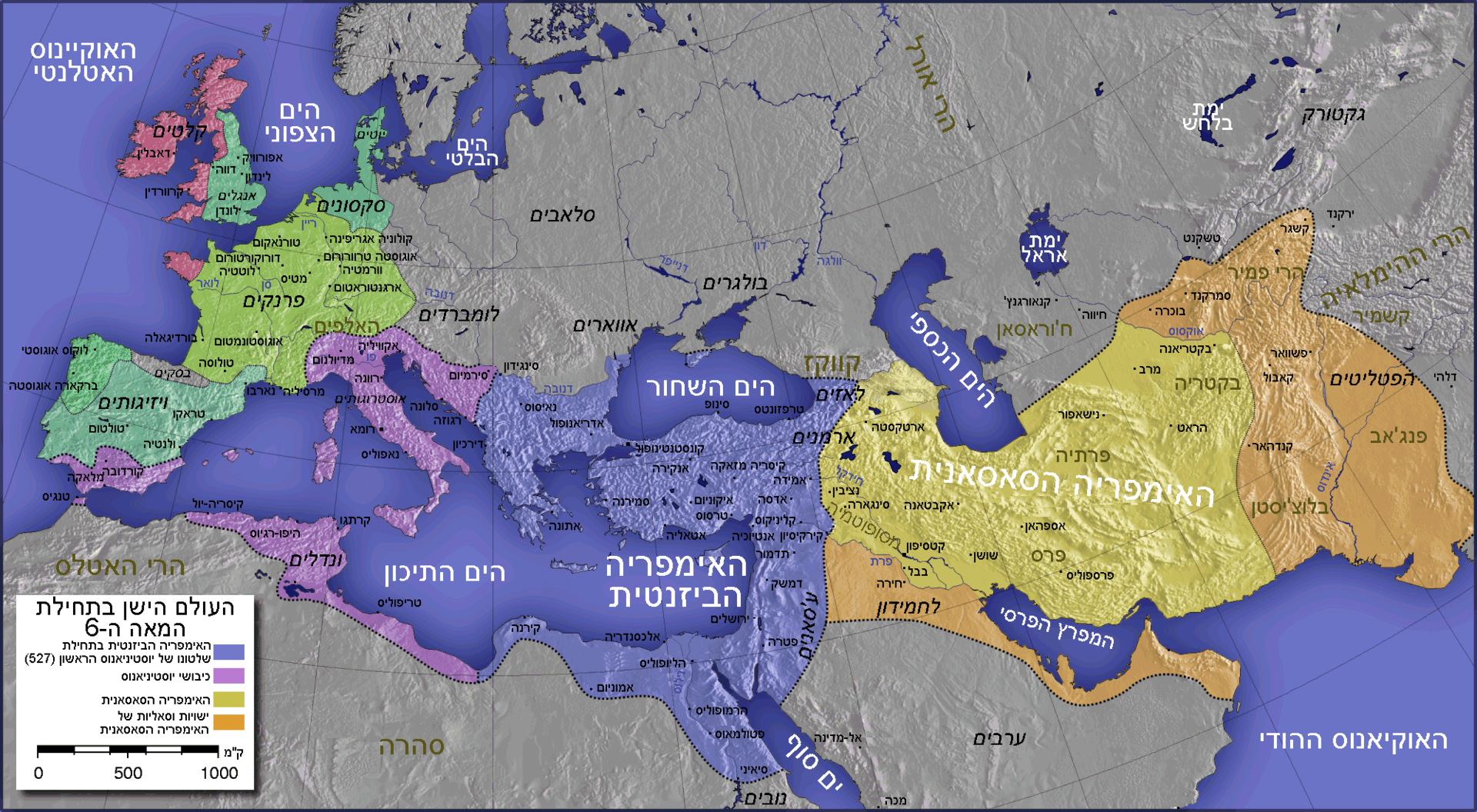 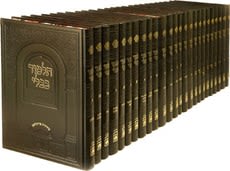 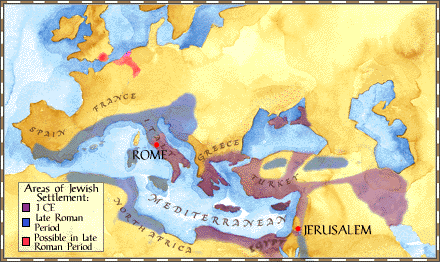 ירידה הדרגתית במעמדה של היהדות בחקיקה הביזנטית
שנה   חוק
339 – אסור ליהודים להינשא לנוצרים
          אוסר ליהודים למול את עבדיהם
357 – אסור להחזיר ליהדות יהודים שהתנצרו
373 – אסור להחריב בתי כנסת, ואם נחרבו בזדון יש לבנותם מחדש
397 – לאנשי דת יהודים יהיו אותם זכויות כמו לכמורה הנוצרית
408 – אסור ליהודים להלעיג על הנצרות במופעי פורים פומביים
412 – אסור לתקוף יהודים
415 – מותר ליהודי להחזיק בעבדים נוצריים בתנאי שאינו מגייר אותם
439 – אסור ליהודים להחזיק במשרות שלטוניות
         אסור ליהודי לשמש שופט על מתדיינים נוצרים או להיות בקצונה הצבאית
         אסור ליהודים לבנות בתי כנסת חדשים